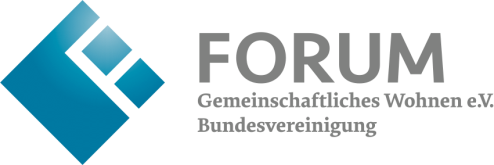 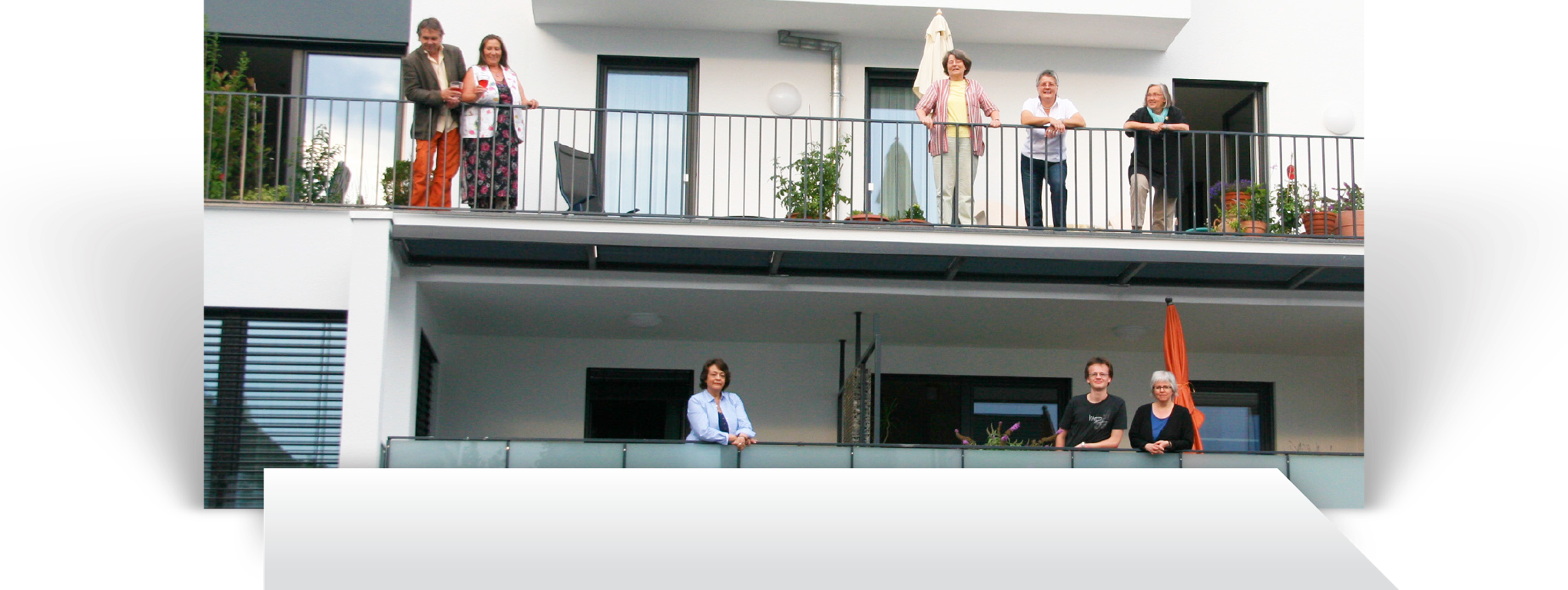 © FORUM
Zugänge zu WohnPflege-Gemeinschaften und die Rollen der Angehörigengemeinschaft
Darmstadt 27. März 2015
1
www.fgw-ev.de
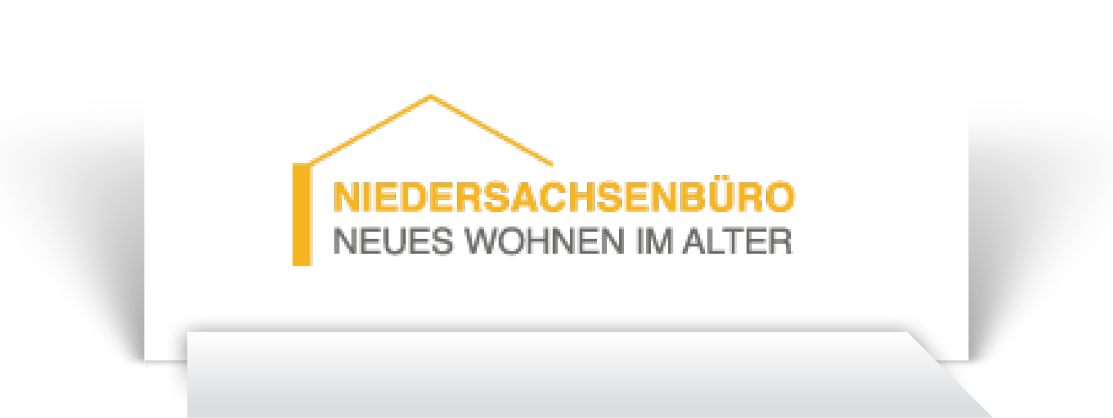 Alterna-tiven zum klassi-schen Pflege-heim
Wohn-Pflege-Gemeinschaften
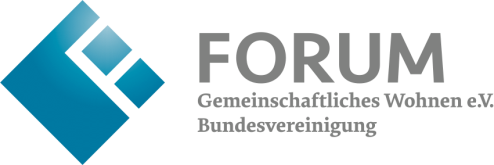 Die selbstverantwortete Wohn-Pflege-Gemeinschaft
 rechtliche Trennung von Wohnen und Pflege
 Angehörige sind Auftraggeber des Pflegedienstes und müssen selbstverant-wortlich agieren können, 
Die trägerverantwortete Wohn-Pflege-Gemeinschaft – Einrichtung/Heim
Wohnen und Pflege aus einer Hand
Mitwirkung der Angehörigen eingeschränkt
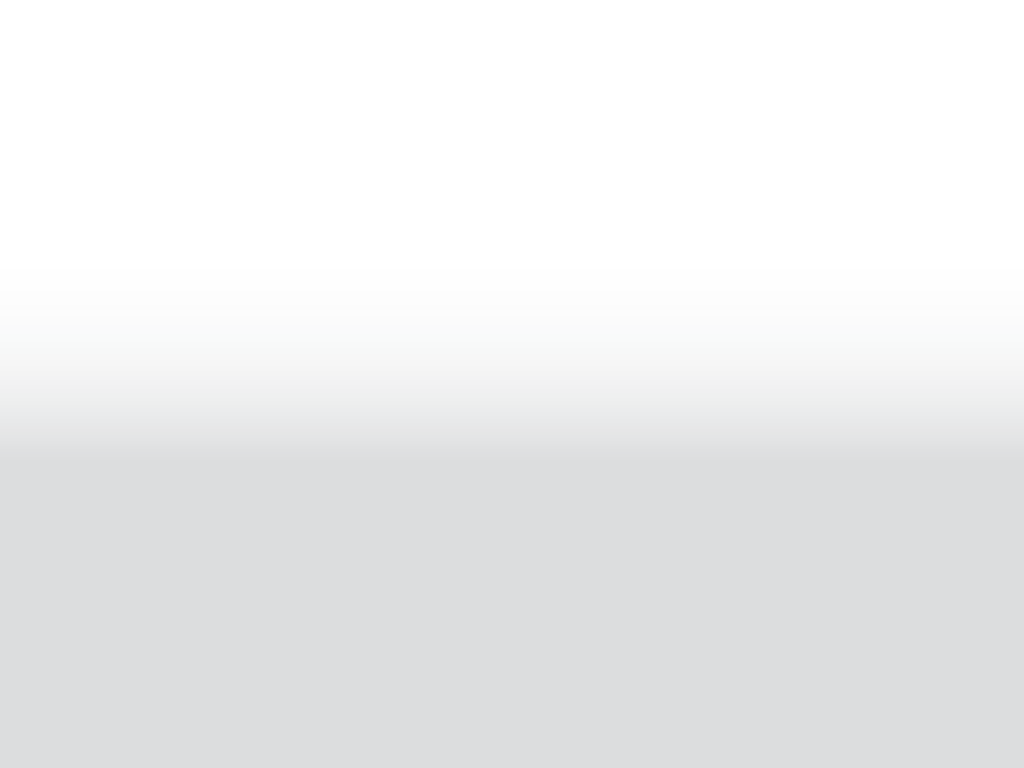 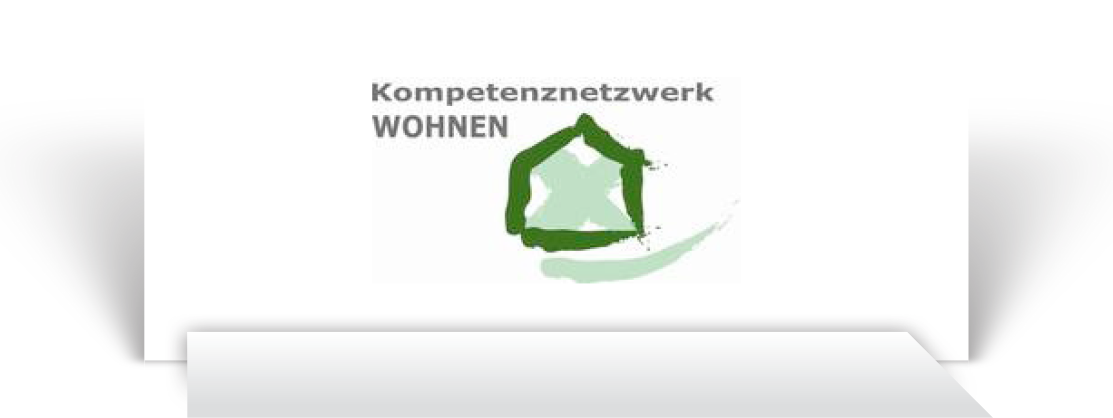 www.fgw-ev.de
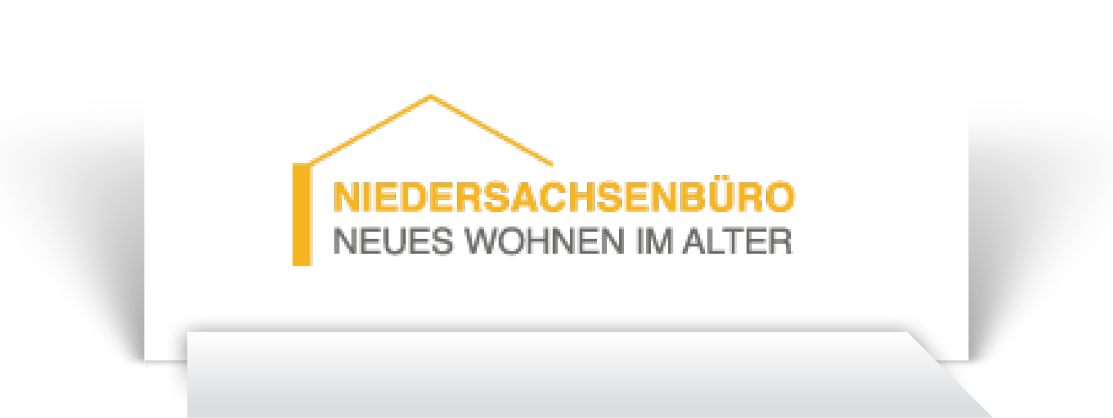 Die Akteure
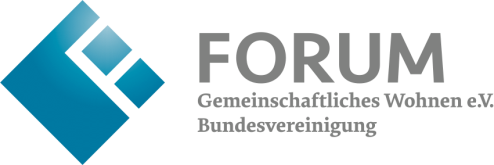 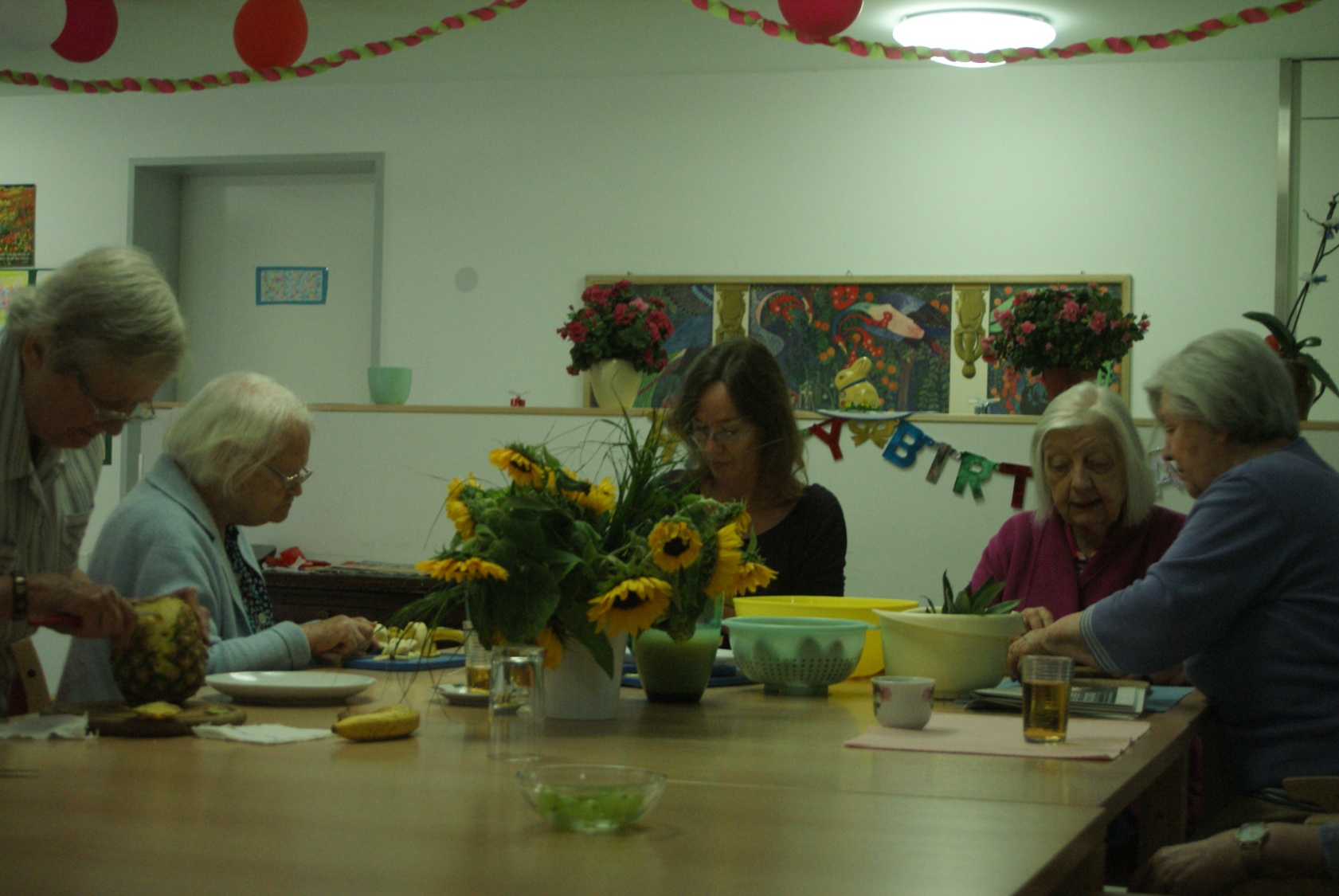 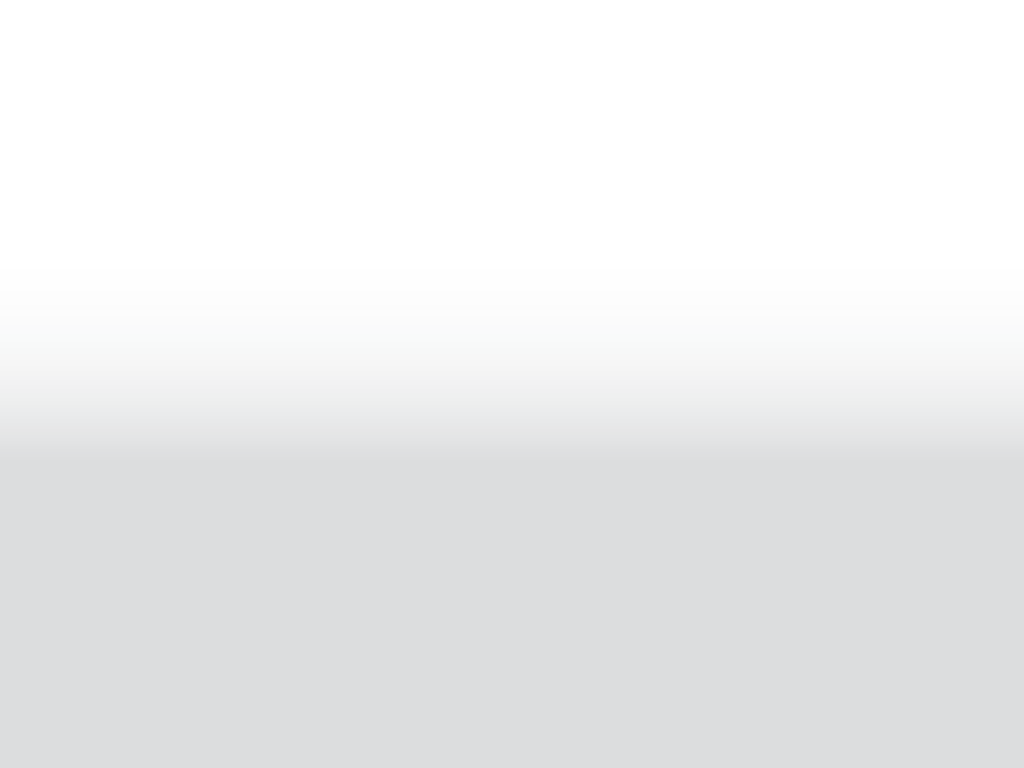 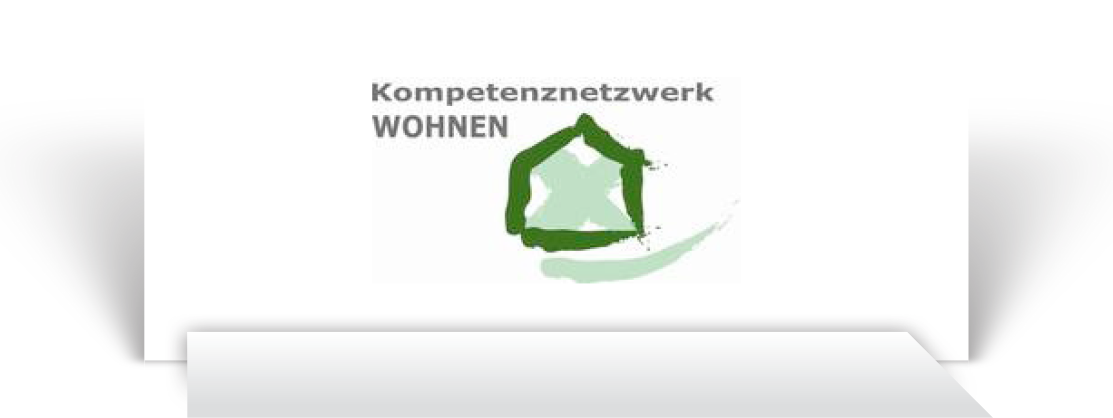 © Foto Josef Bura
www.fgw-ev.de
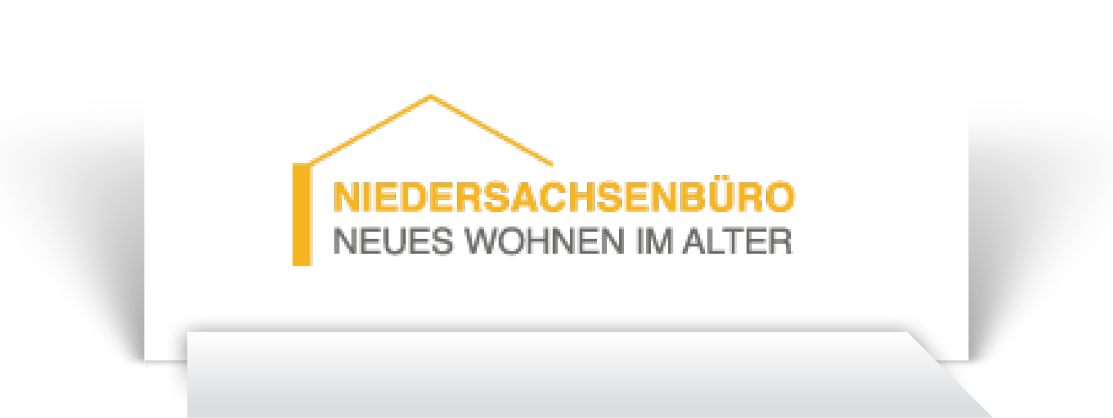 Ambulante WGs
Rolle des Pflegedienstes
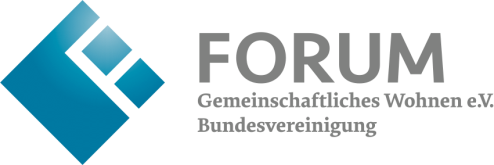 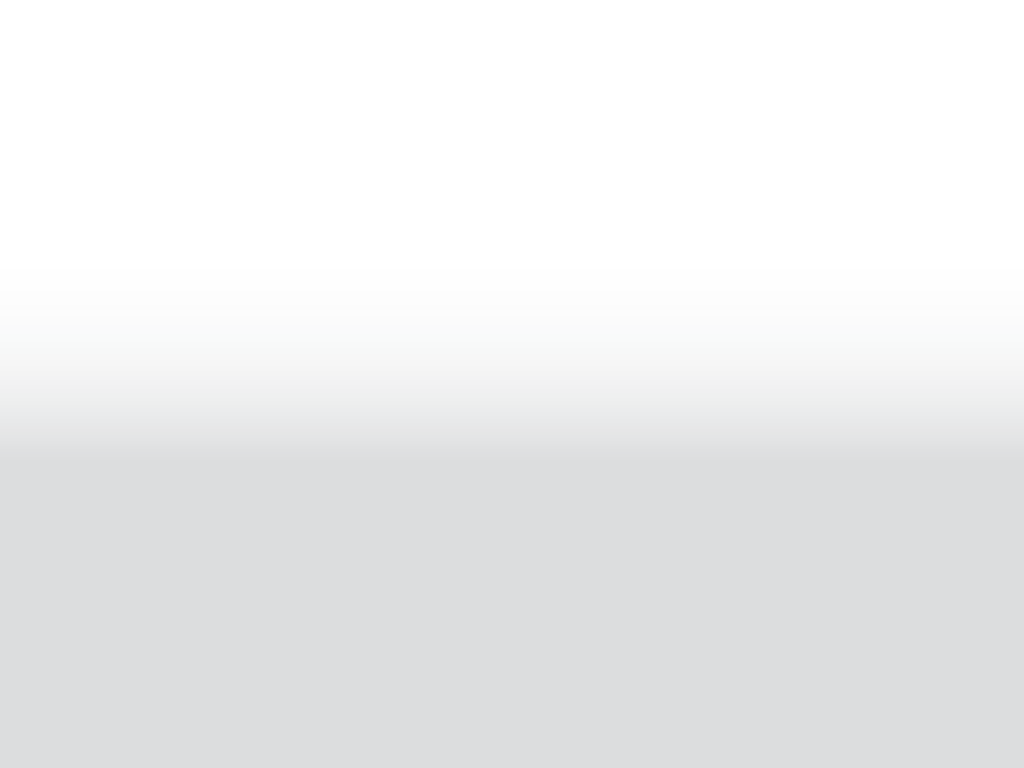 Ist Dienstleister
i.d.R. neues Aufgabenfeld
 muss Team aufbauenTeamleitung, Fachpersonal gelernt, PflegehelferInnen, Hauswirtschaft
Vereinbart individuelle Pflegeverträge
Zuständig meist für 24 Stunden: Pflege, Betreuung, Hauswirtschaft
Kooperiert mit Mietergemeinschaft
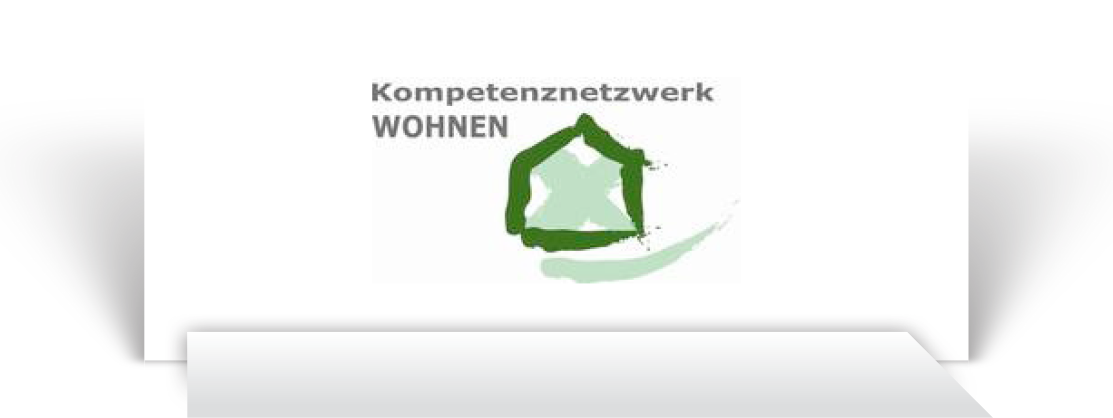 www.fgw-ev.de
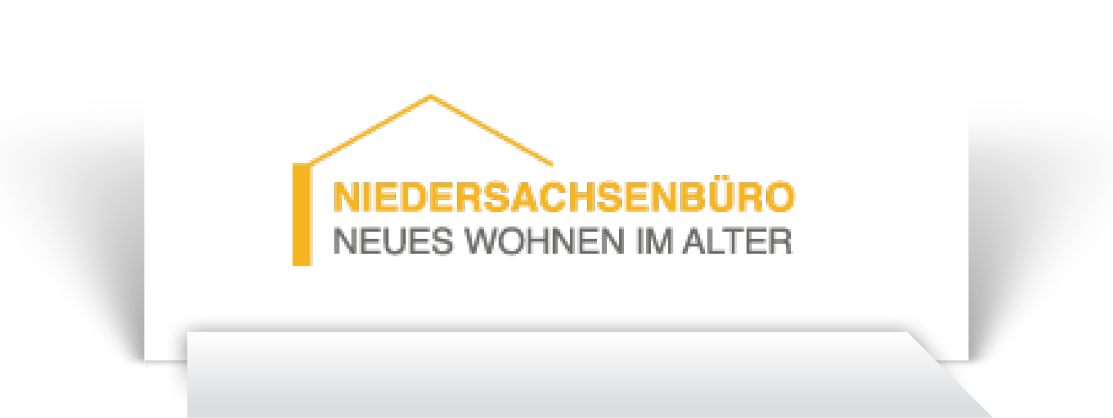 Ambulante WGs
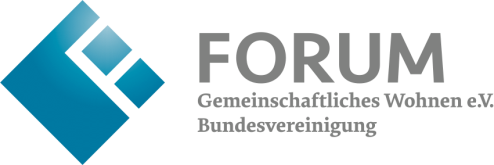 Rolle des Vermieters
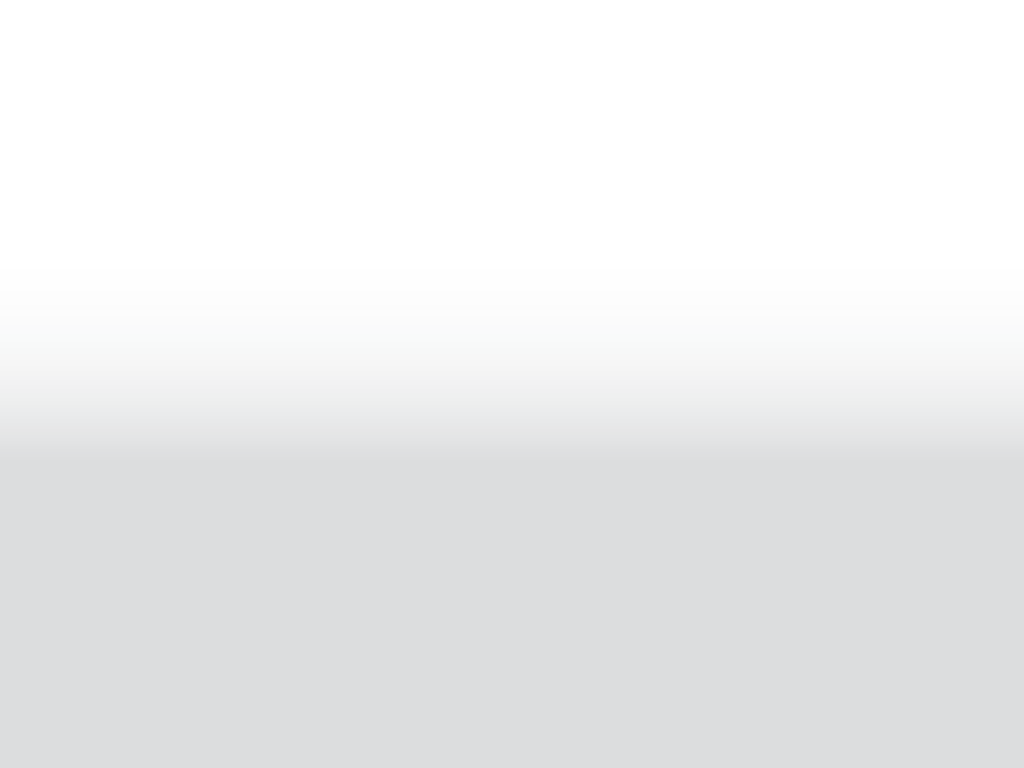 Vermietung: 2 Wege
Einzelmietverträge
über gewerbl. Zwischenvermietung
 Belegung des Wohnraums
Mieterakquise 
 Kooperationsvertrag mit Angehörigengruppe: Abgabe des Auswahlrechts 
Mehraufwand der Vermietung
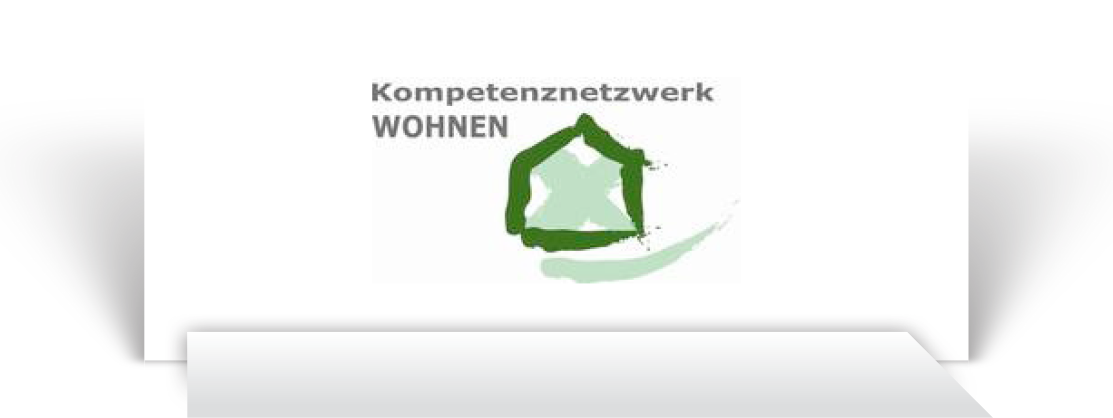 www.fgw-ev.de
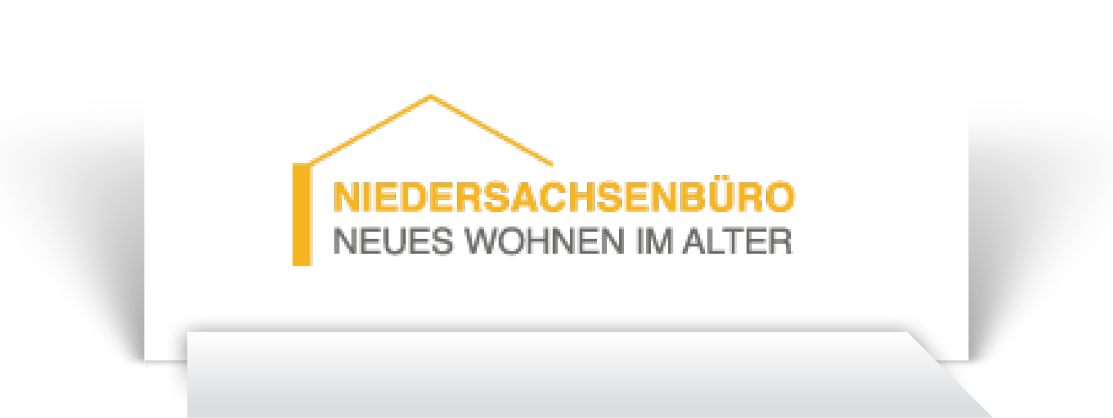 die Angehörigen
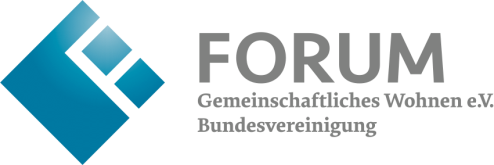 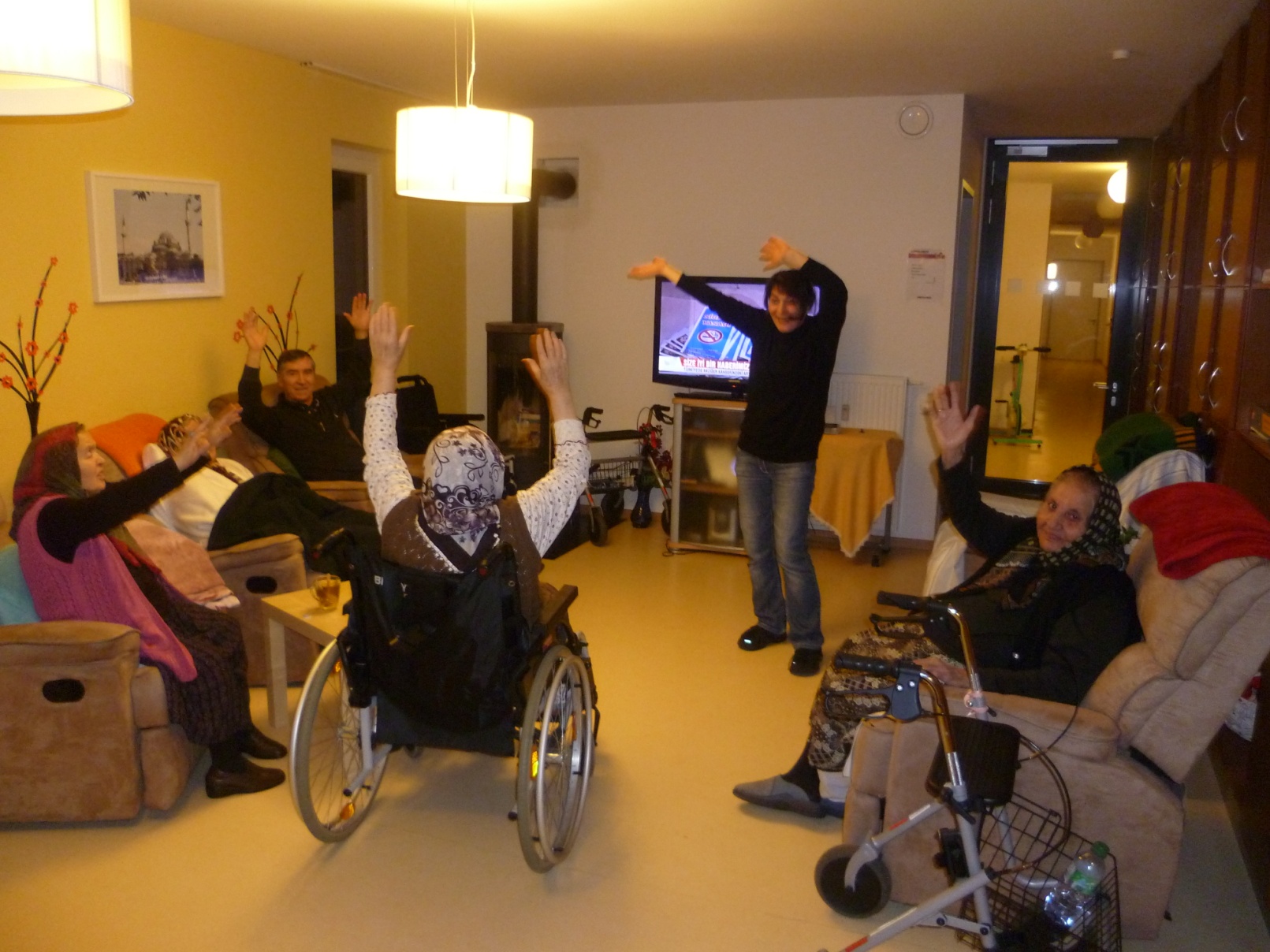 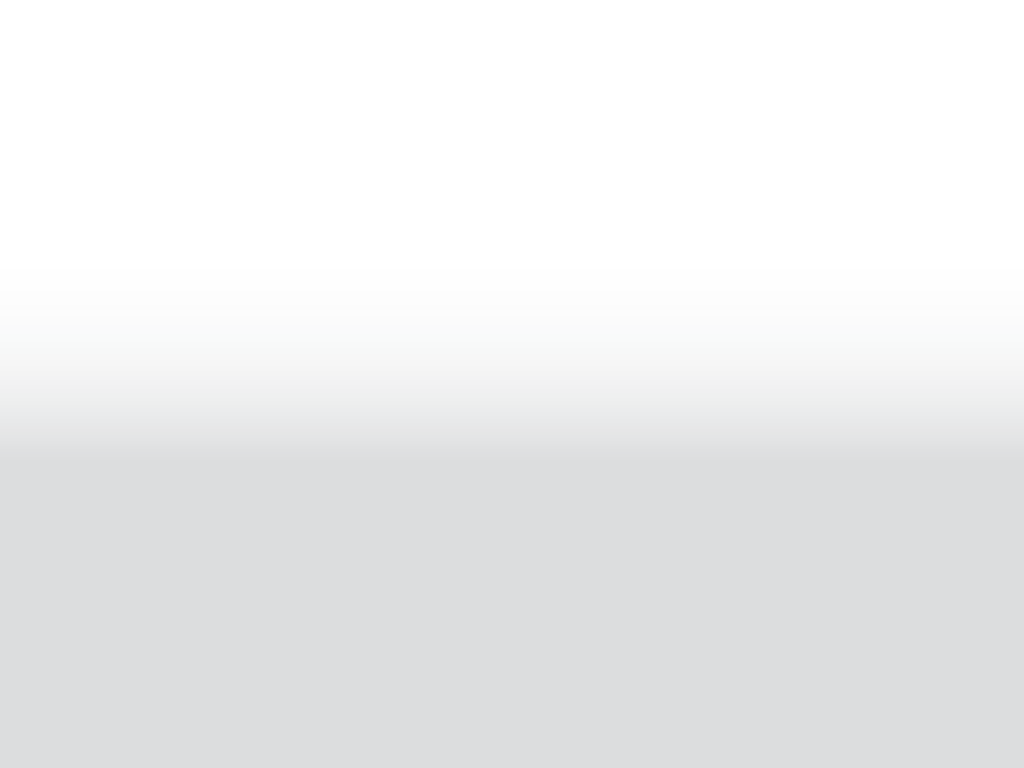 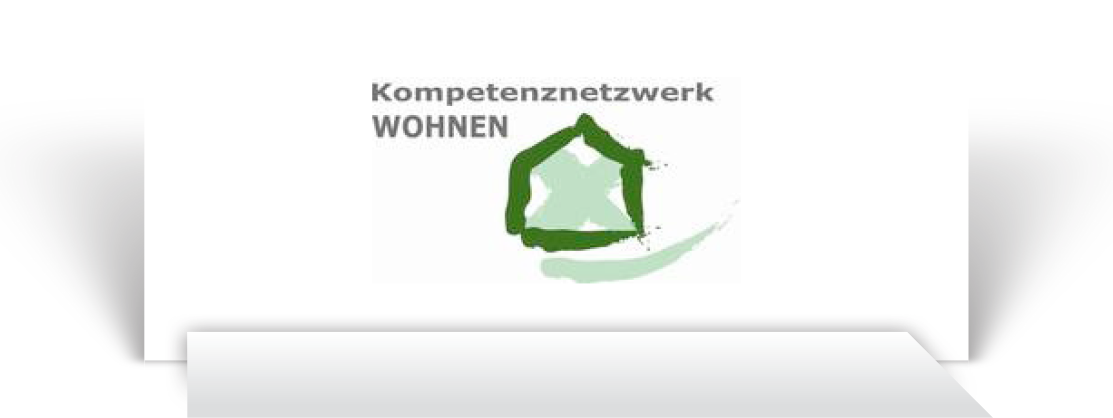 www.fgw-ev.de
© Foto Josef Bura
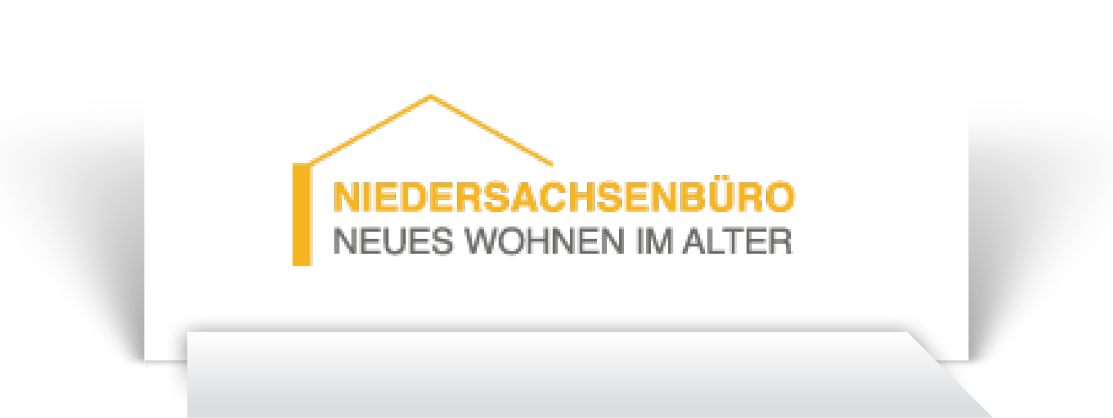 Rolle der Angehörigen
Individuell und gemein-schaftlich
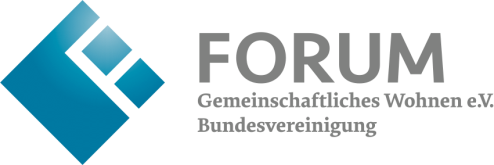 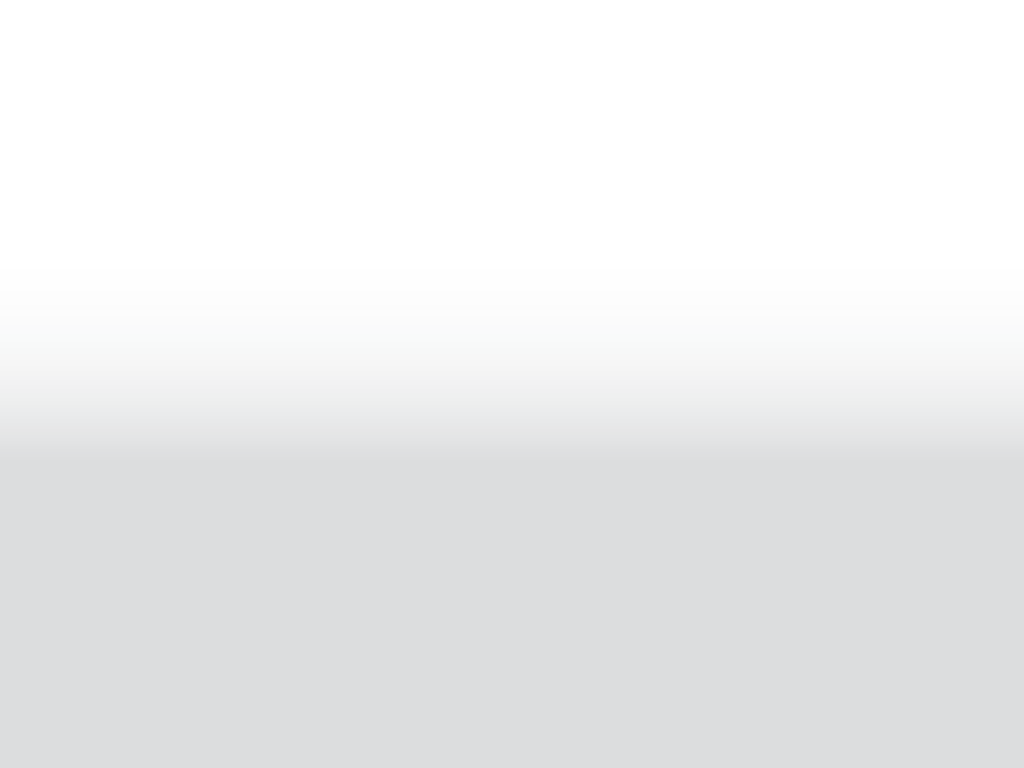 Individuell: Mieter-und  Auftraggeber_innen für ihr Familienmitglied und Brückenbau-er_innen zwischen Familienmitgliedern und Pflegedienst
Gemeinsam: Auftraggeber_innengemein-schaft gegenüber dem Pflegedienst und Mieter_innengemeinschaft - Vermieter 
Sind individuell und gemeinsam
Inhaber_innen des Hausrechtes
Müssen gesetzlich vorgeschriebene Anforderung zur Erlangung ihrer Selbstbestimmtheit erfüllen
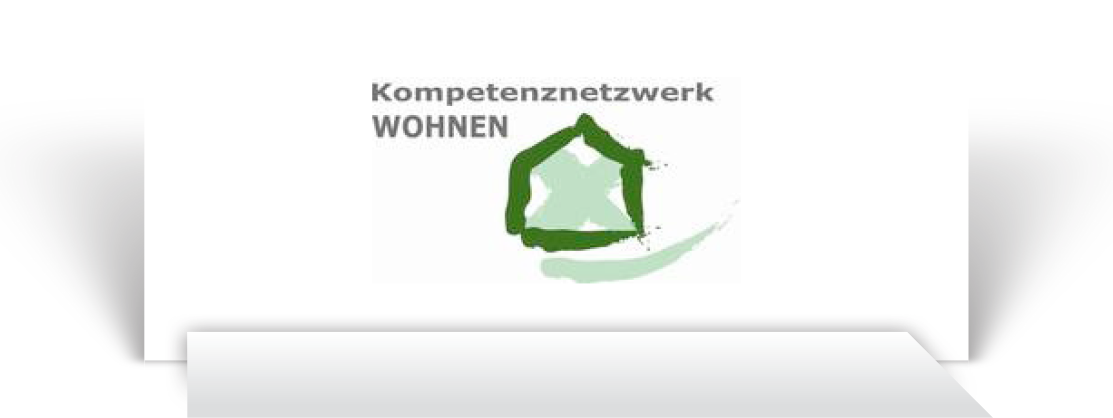 www.fgw-ev.de
Neue Wohn-Pflege-Form: Zugang
1. Finan-zielle Zugangs-barrieren
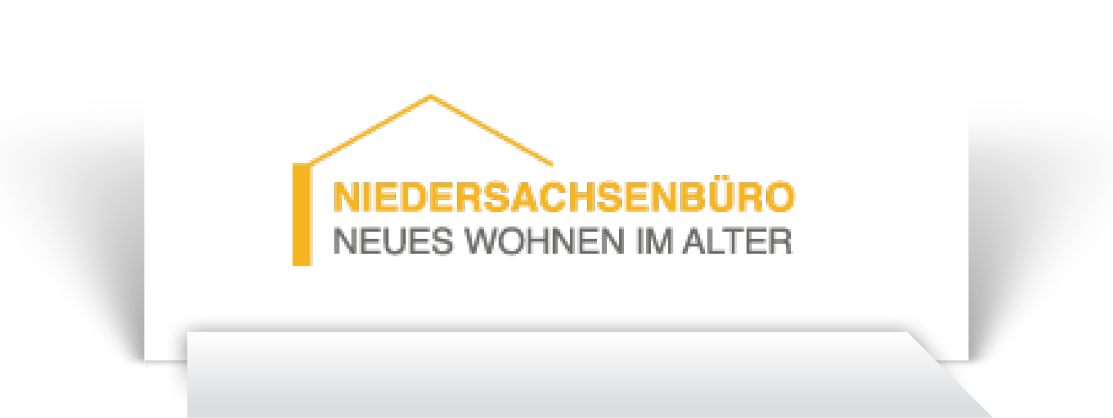 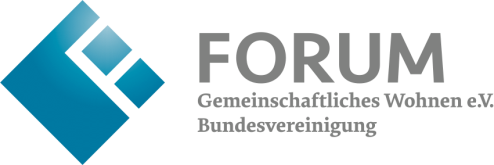 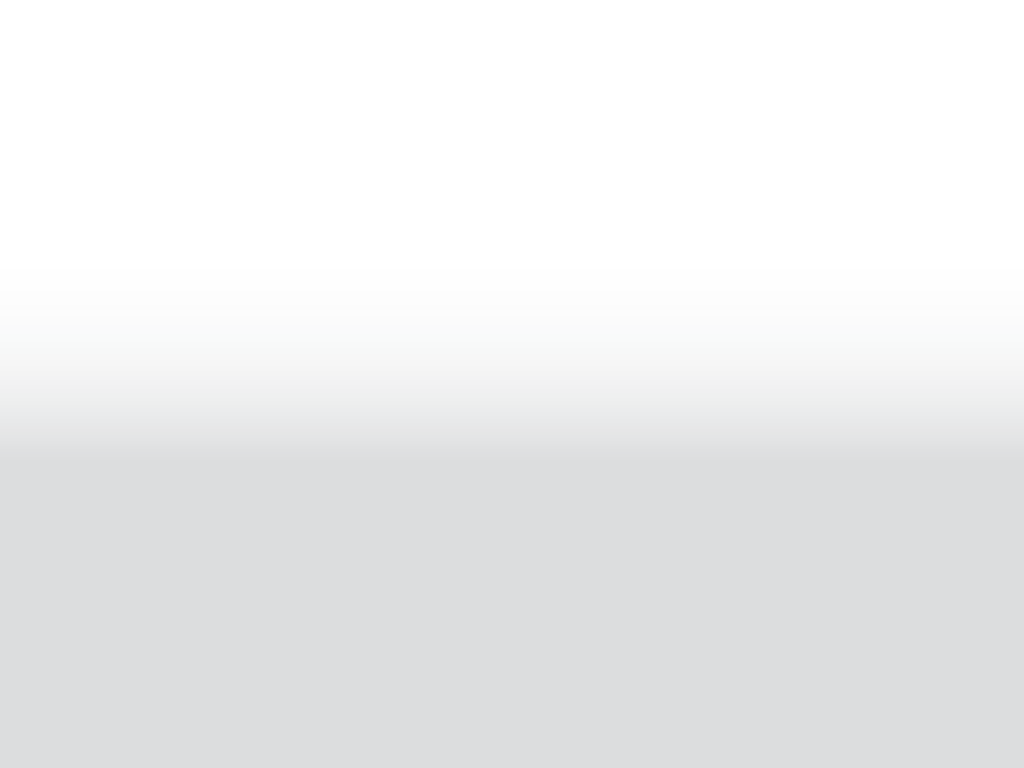 Generell: Benachteiligung der Refinanzierung von ambulanten gegenüber stationären Leistungen durch Pflegeversicherung
Partielle Benachteiligung durch bundesweit willkürliche Anwendung von SGB XII Leistungen - Mietkosten
Partiell: Teilweise erzwungener Auszug aus WG, wenn WG-Mitglied nicht mehr Selbstzahler_in ist
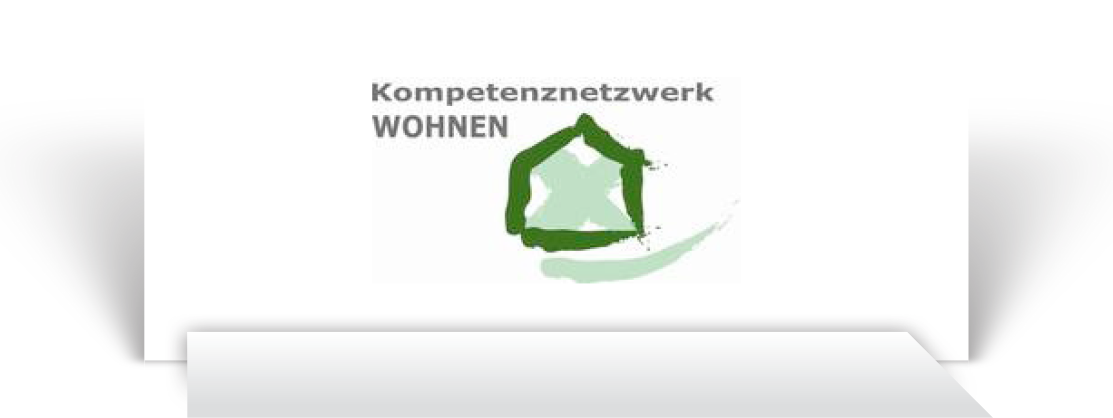 www.fgw-ev.de
Neue Wohn-Pflege-Form: Recht
2. Hohe rechtliche 
Organisa-tionsan-forde-rungen
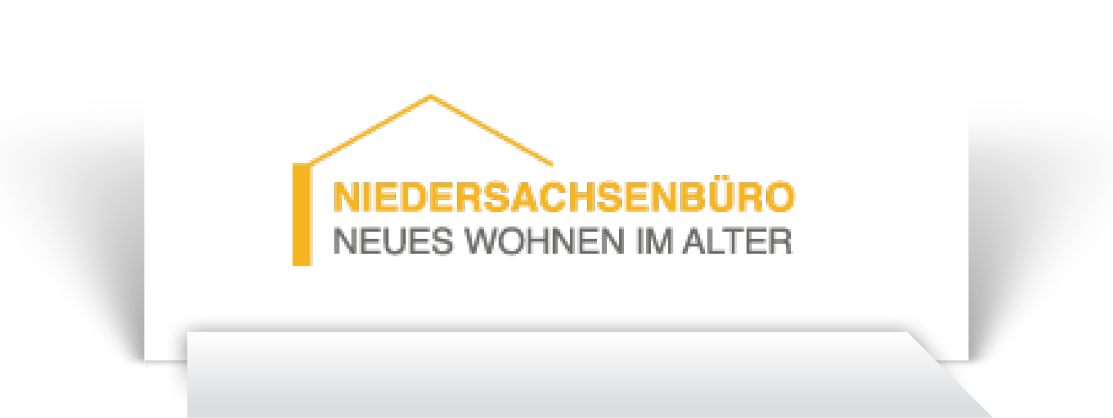 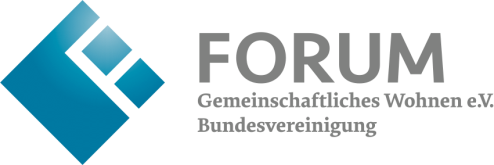 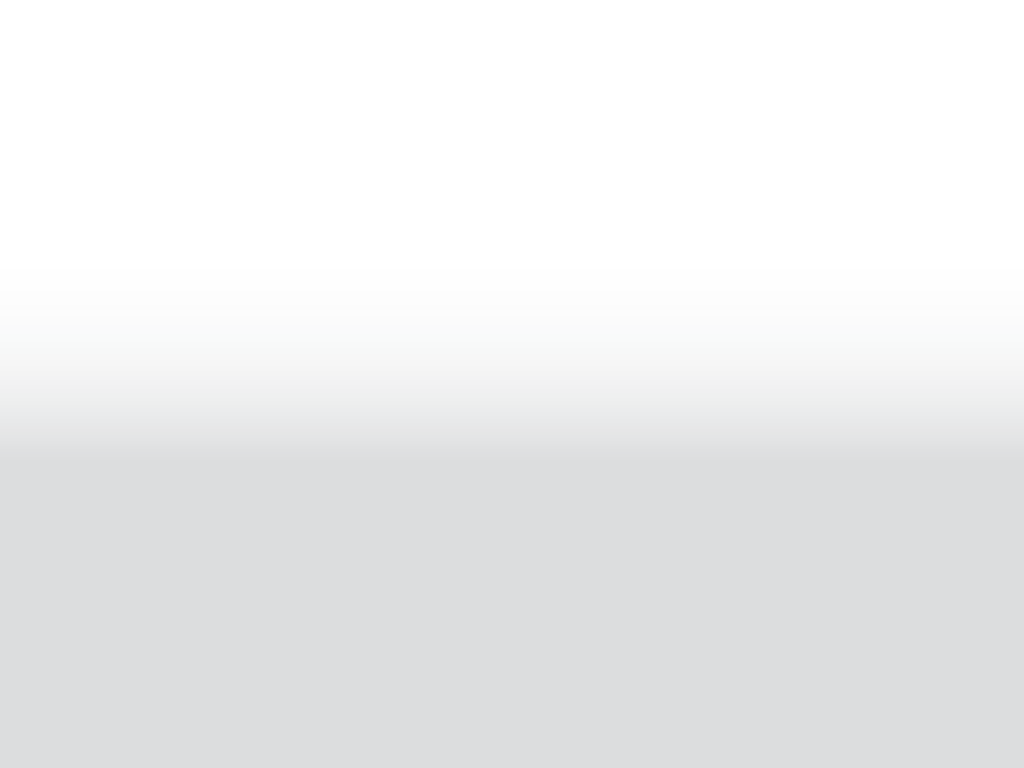 Als Auftraggeber_innengemeinschaft 
Kenntnis der rechtlichen Rahmenbedingungen
GbR, Verein oder eG gründen
Wohngemeinschaftssatzung erstellen
Kooperationsvereinbarung mit dem Vermieter 
Kooperationsvereinbarung mit dem Pflegedienst
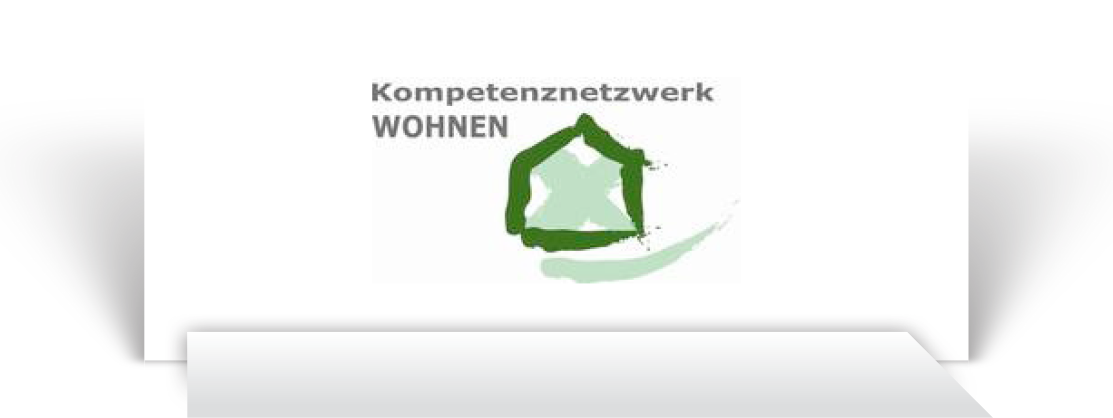 www.fgw-ev.de
Neue Wohn-Pflege-Form: Praxis
2. Hohe praktische Organisa-tions-anforde-rungen
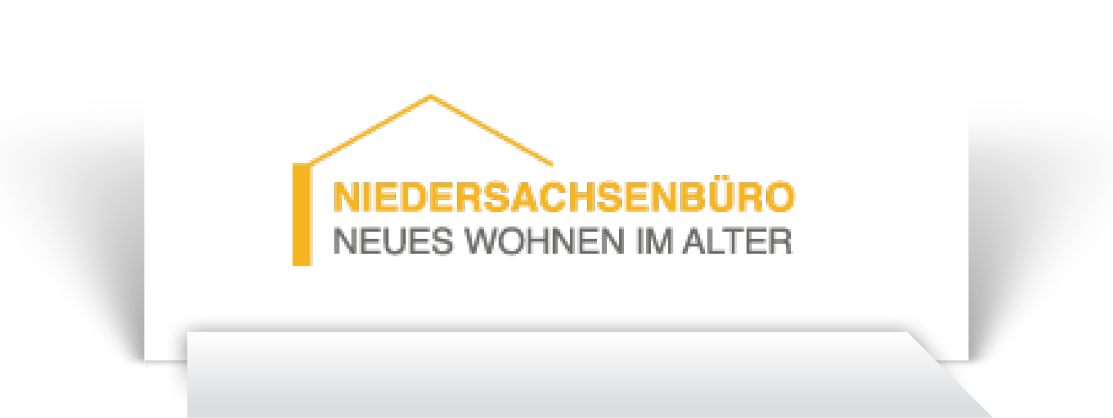 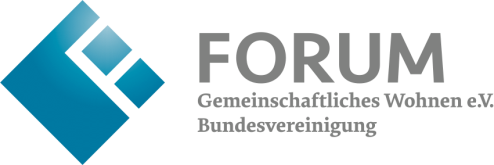 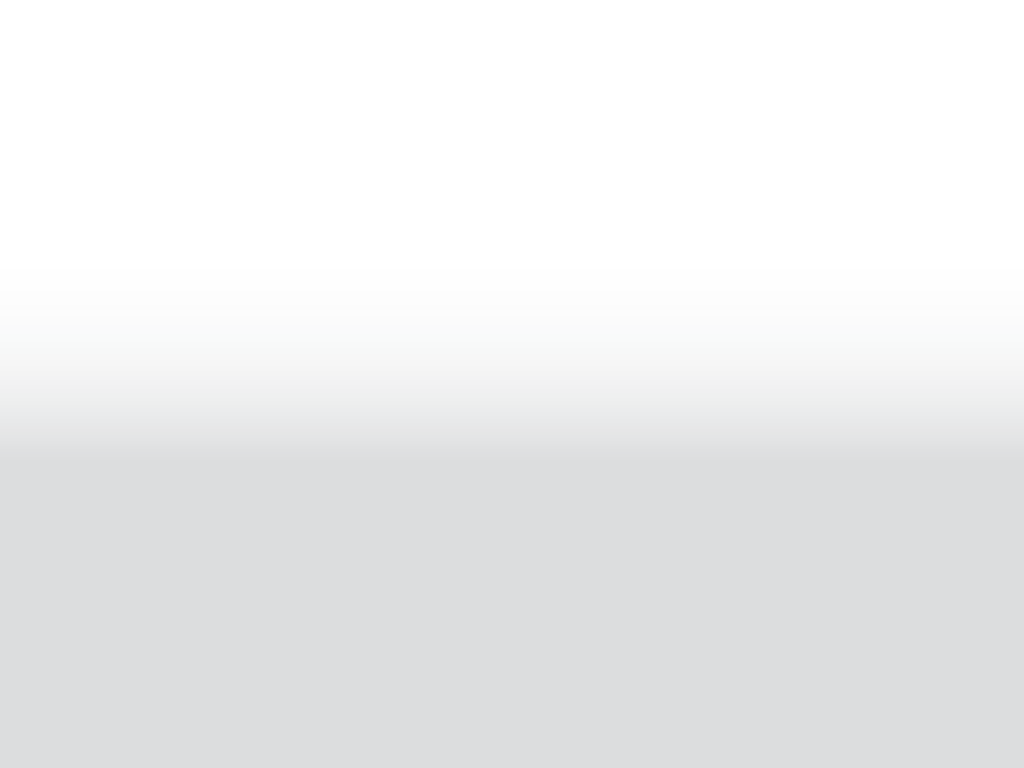 Als Auftraggebergemeinschaft 
Einzel- versus Gemeinschafts-interessen austarieren
Gremienarbeit durchführen und transparente Verfahren sicherstellen
Kooperation mit Pflegedienst und mit Vermieter organisieren
Öffentlichkeitsarbeit durchführen
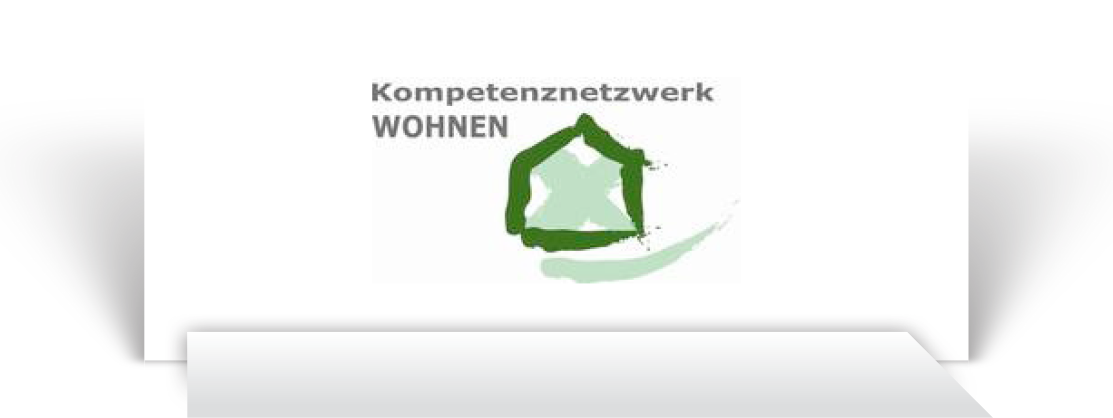 www.fgw-ev.de
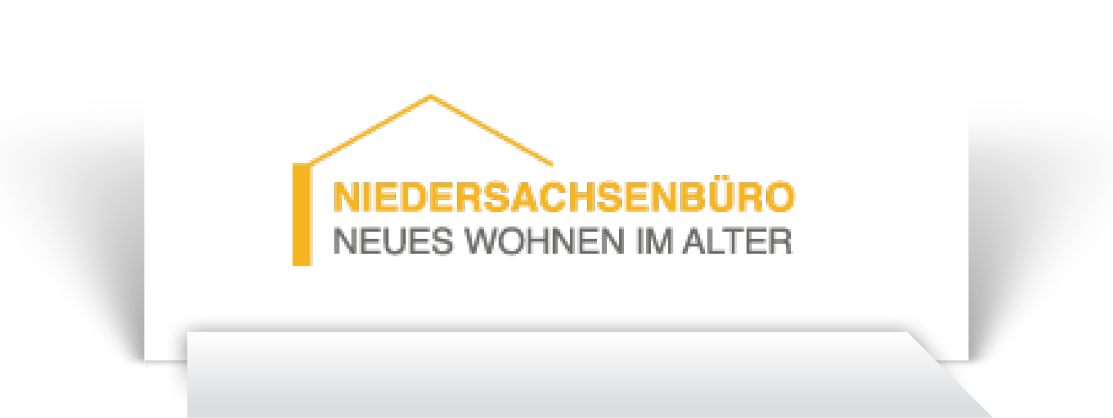 Rolle der Angehörige: Zsf
Generell:
Mittel-schichts-orientierte Fähigkei-ten vorteilhaft
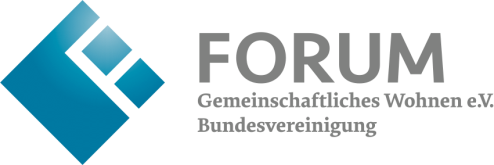 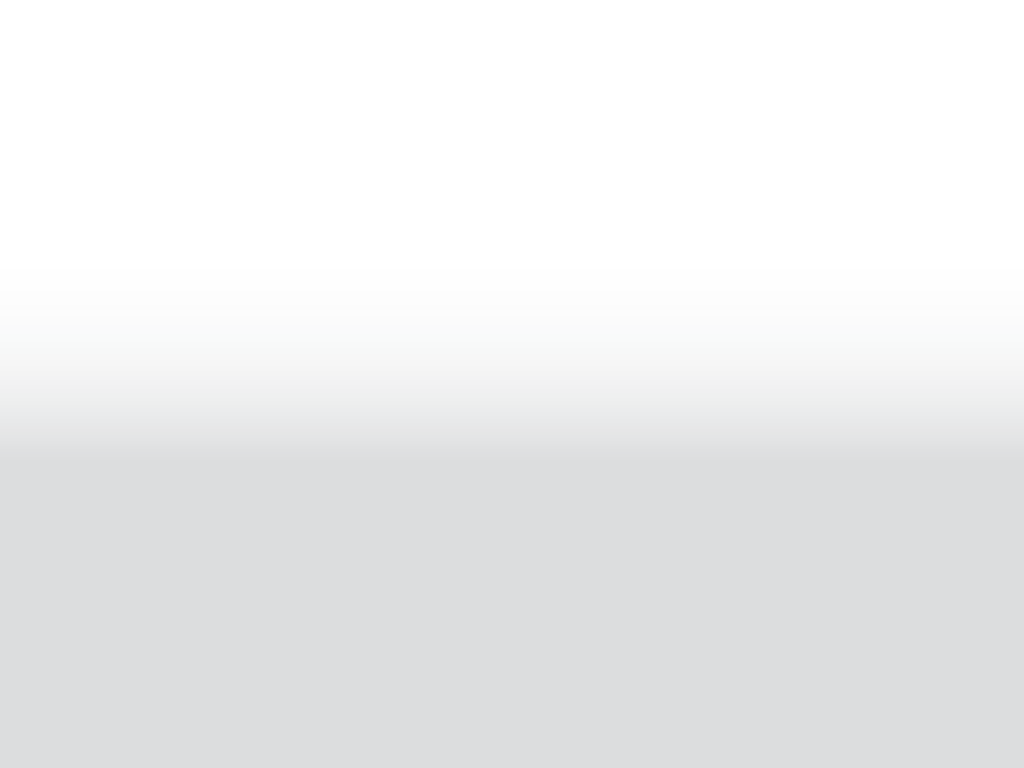 Kenntnis verschiedener  fachlicher Materien
Umgang mit Gesetzen und Aushandlungsprozessen
persönliche Betroffenenrolle und gemeinschaftliche Verantwortung
Tendenziell:  Überforderung von Menschen ohne entsprechende Fähigkeiten
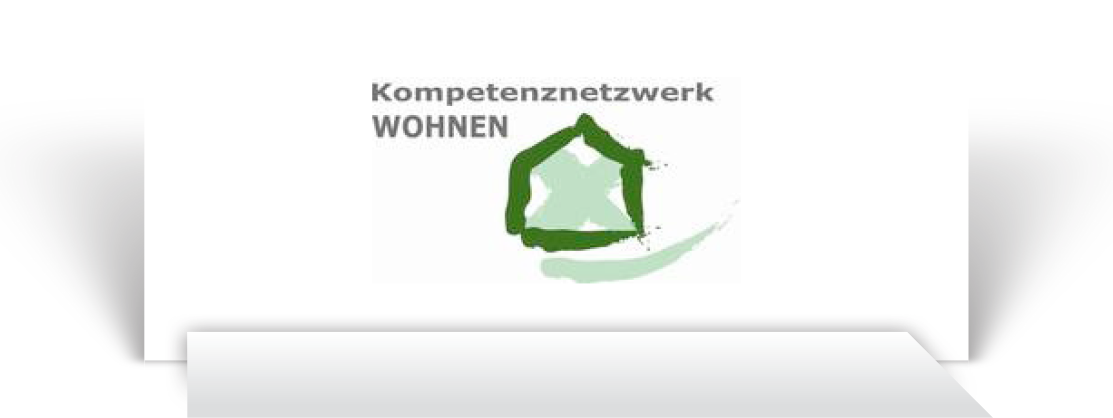 www.fgw-ev.de
Rolle der Angehörige: Praxis
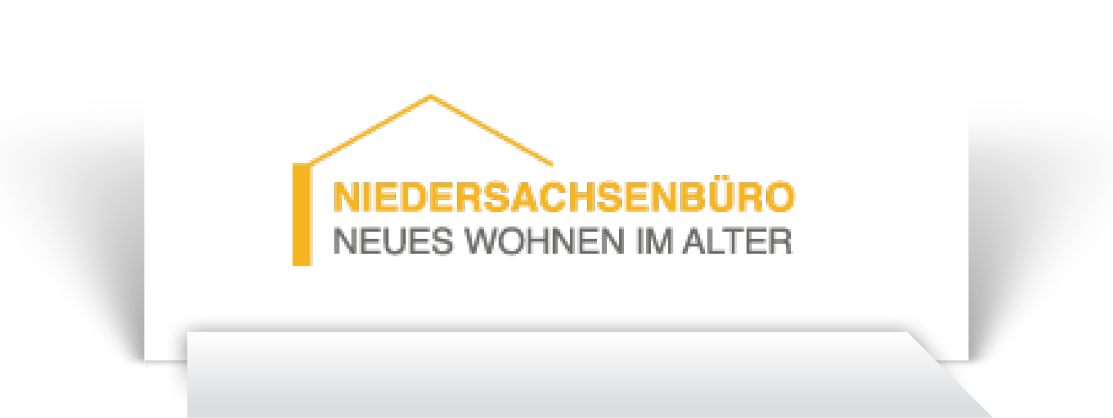 im Konstrukt Kritische Konstel-lationen
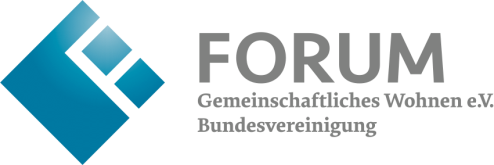 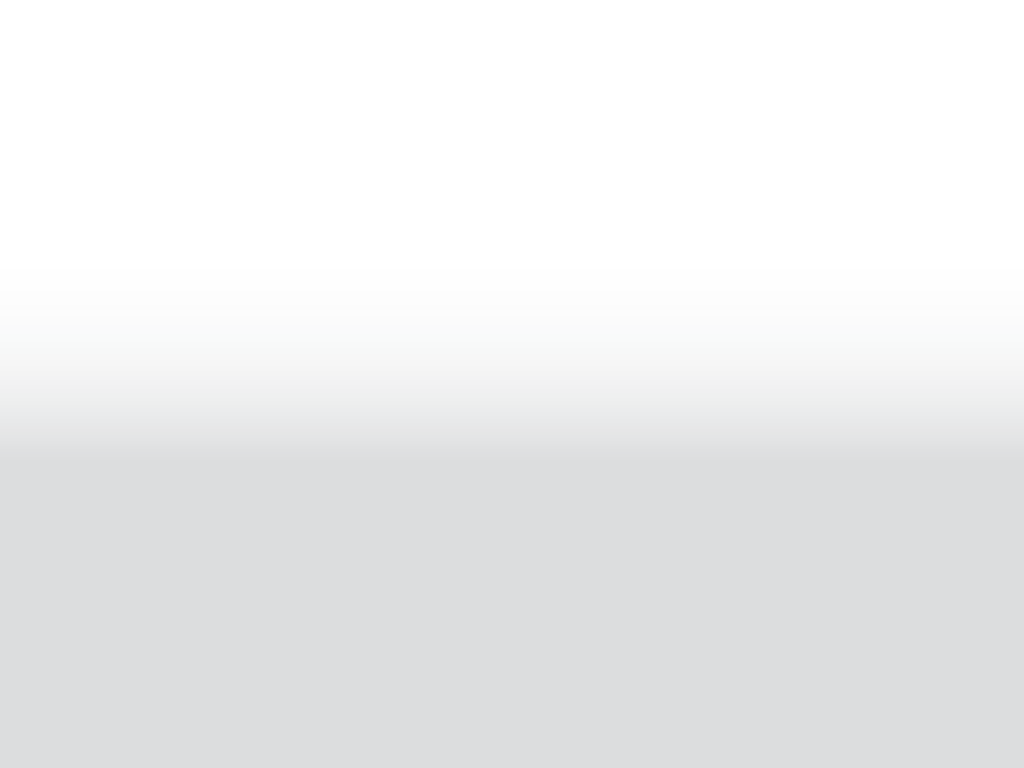 Inferioritätsfalle
Dankbarkeitsfalle
Überlastungssyndrom
Mangel an Distanz zu der eigenen Betroffenenrollen
Ergebnis: schwache Angehörige versus Dominanz des Pflegedienstes
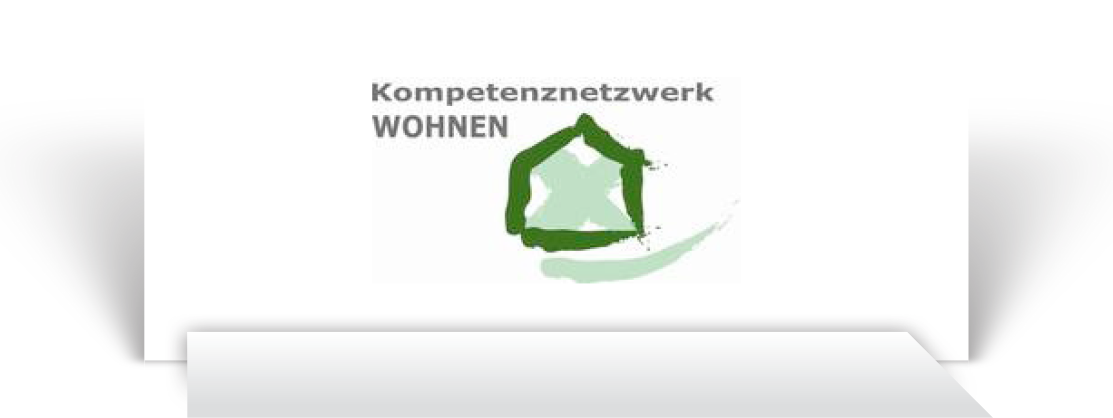 www.fgw-ev.de
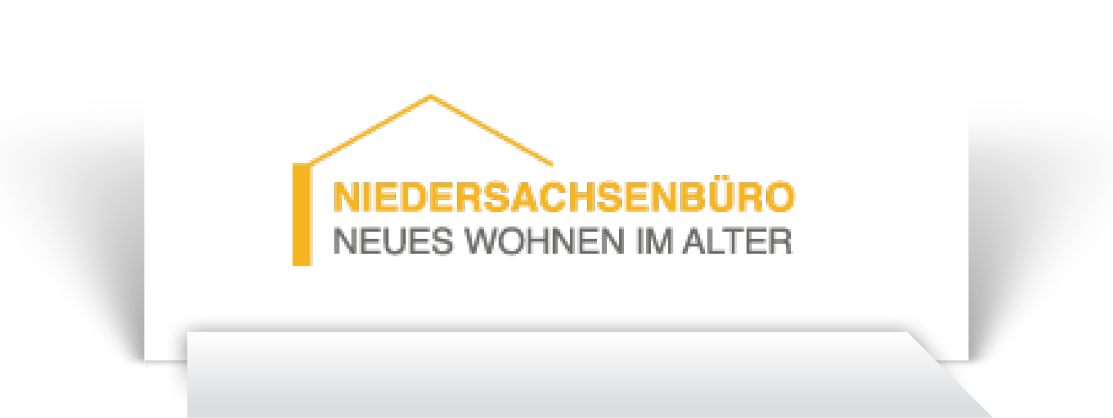 Zur Sozialstruktur der
Angehöri-gen
Angehörige
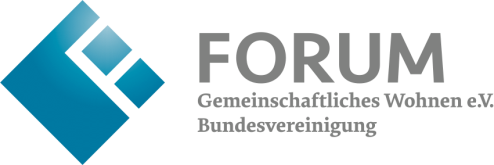 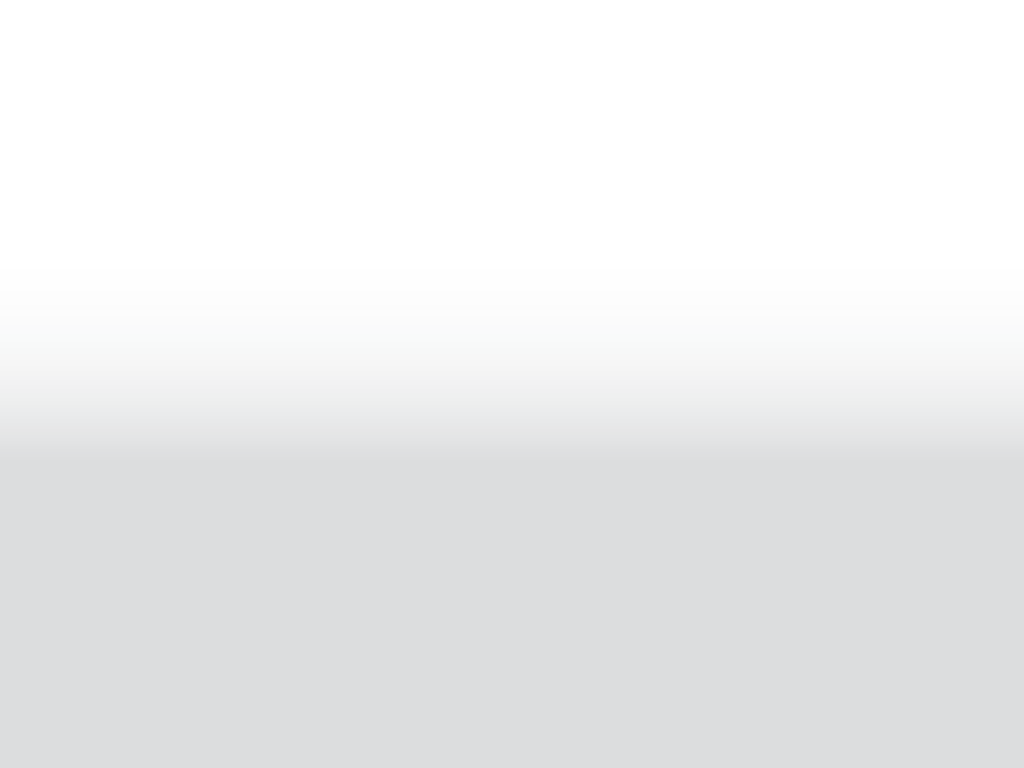 Keine aussagefähigen Studien vorhanden
Wenig Klarheit über Kriterien und Definition von Selbstbestimmtheit einer WG
Angehörigenzusammensetzung ist strukturell instabil, erschwert stringentes Handeln 
Mehr oder weniger: Wir stehen erst am Anfang der Herausbildung eines neuen, bürgergetragenen Angebots 
These: Selbstbestimmtheit einer WG entsteht aus einer Synthese von souveräner Fachkom-petenz aller Akteursgruppen der WG und deren Fähigkeiten mit dem Postulat der geteilten Verantwortung positiv umzugehen.
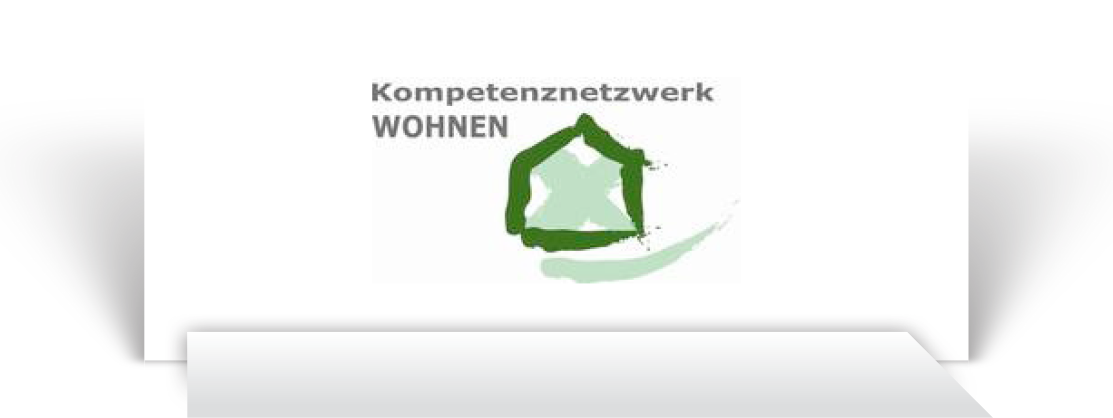 www.fgw-ev.de
Unterstüt-zungs-strukturen sind  notwendig
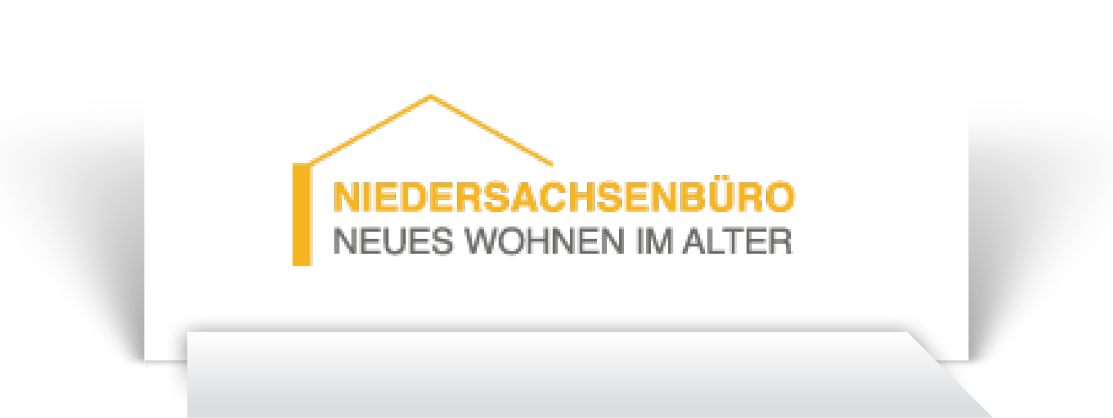 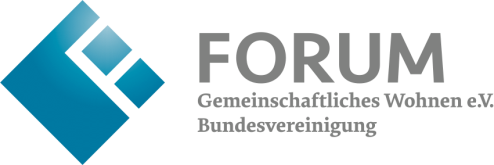 die sog. 3. Instanz
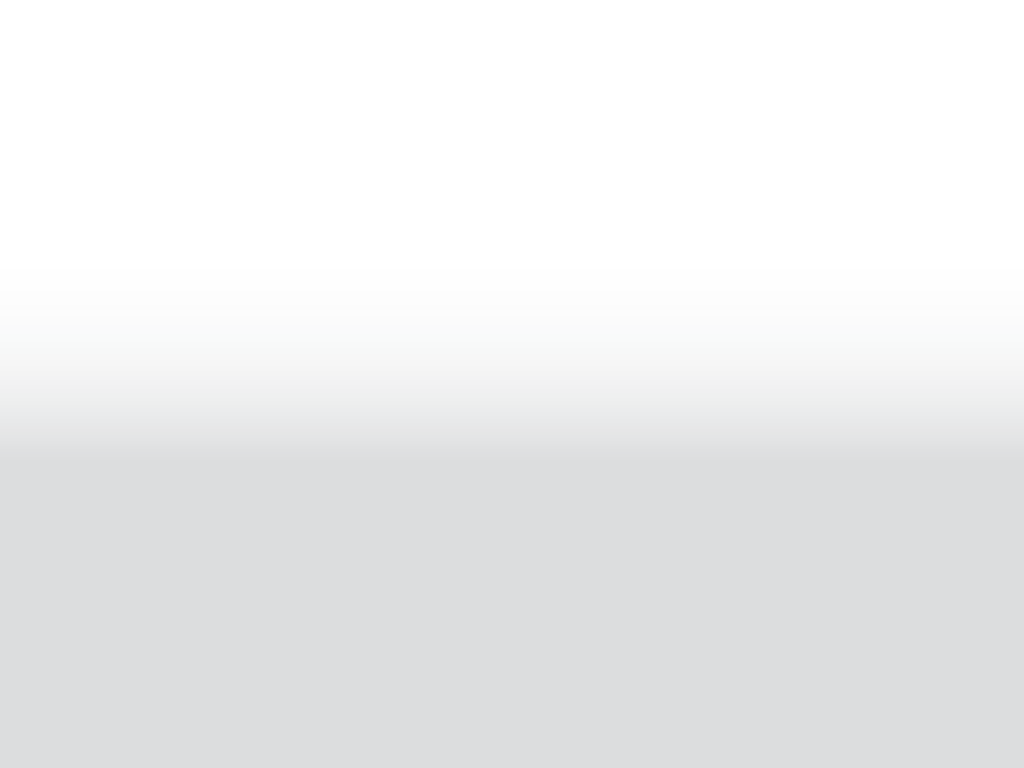 Die sog. Dritte Instanz als Korrektiv:
Spezielle Landesberatungsstellen für Unterstützung und Qualitätssicherung
Förderung von Wohn-Paten
Förderung von WG Begleitern
Förderung von Wohnbeiräten
Ohne massive Unterstützung durch bürgerschaftlich engagierte und qualifizierte Menschen werden wir überwiegend Kleinheime bekommen.
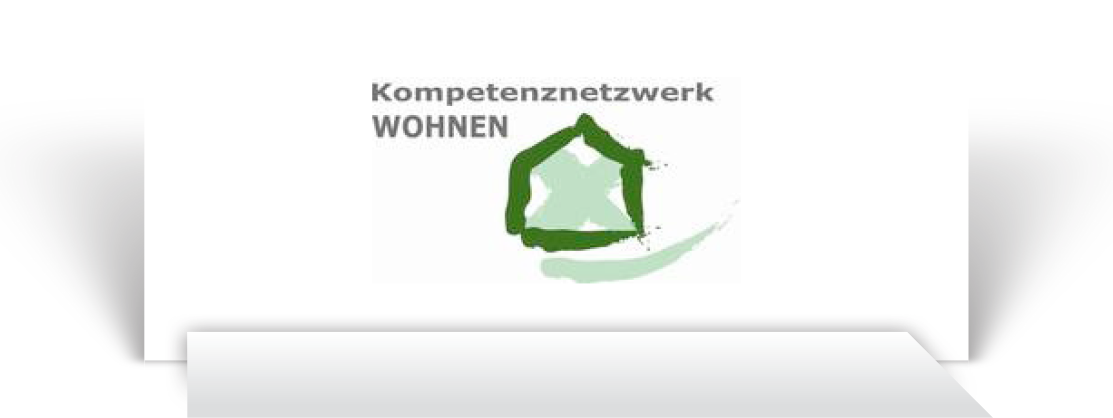 www.fgw-ev.de
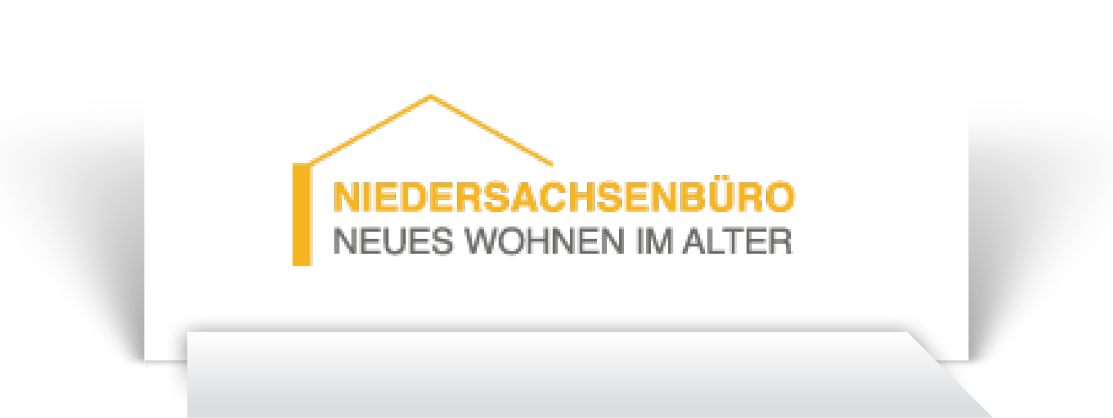 Zusammenfassung
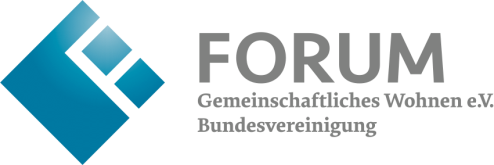 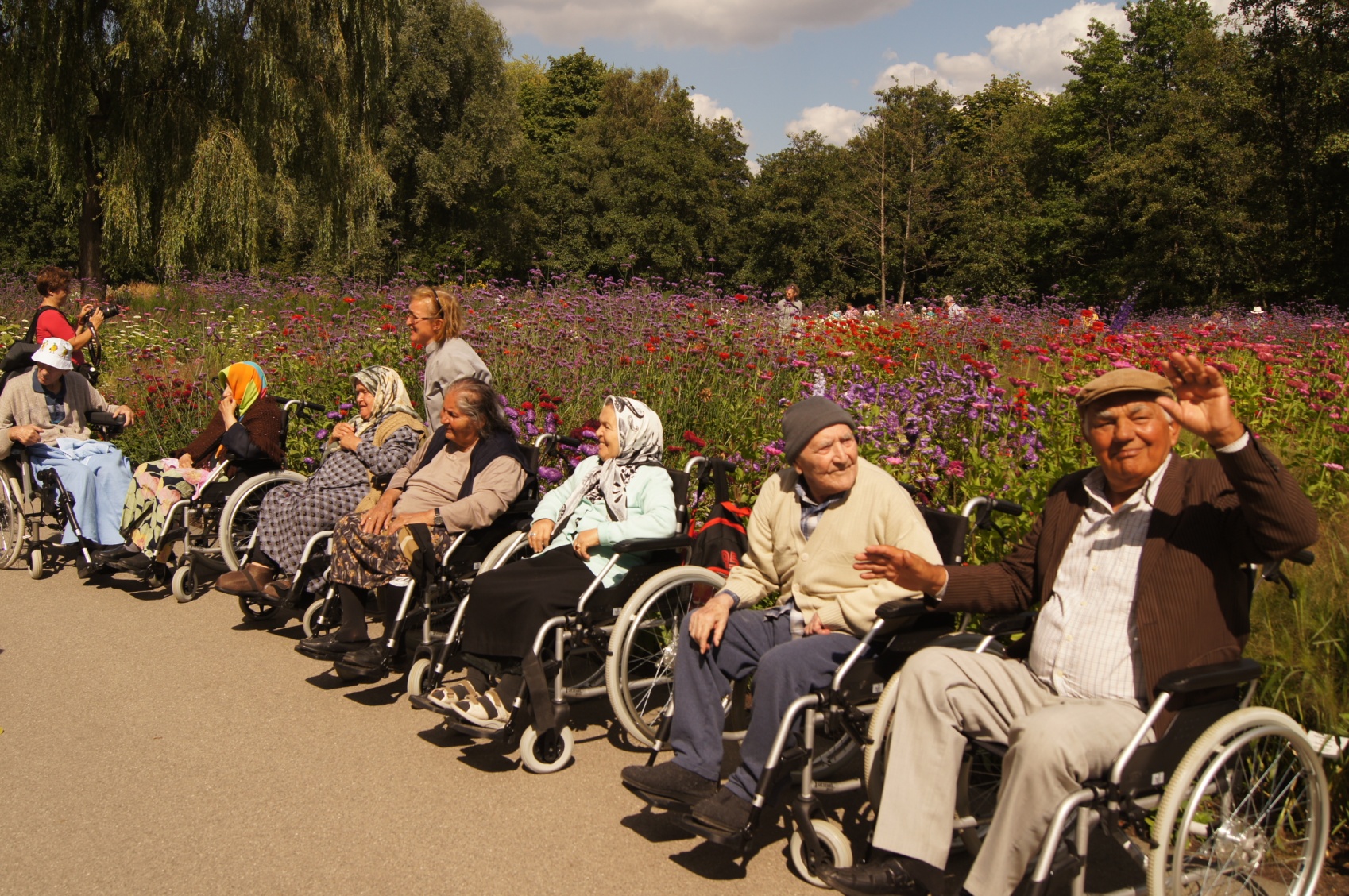 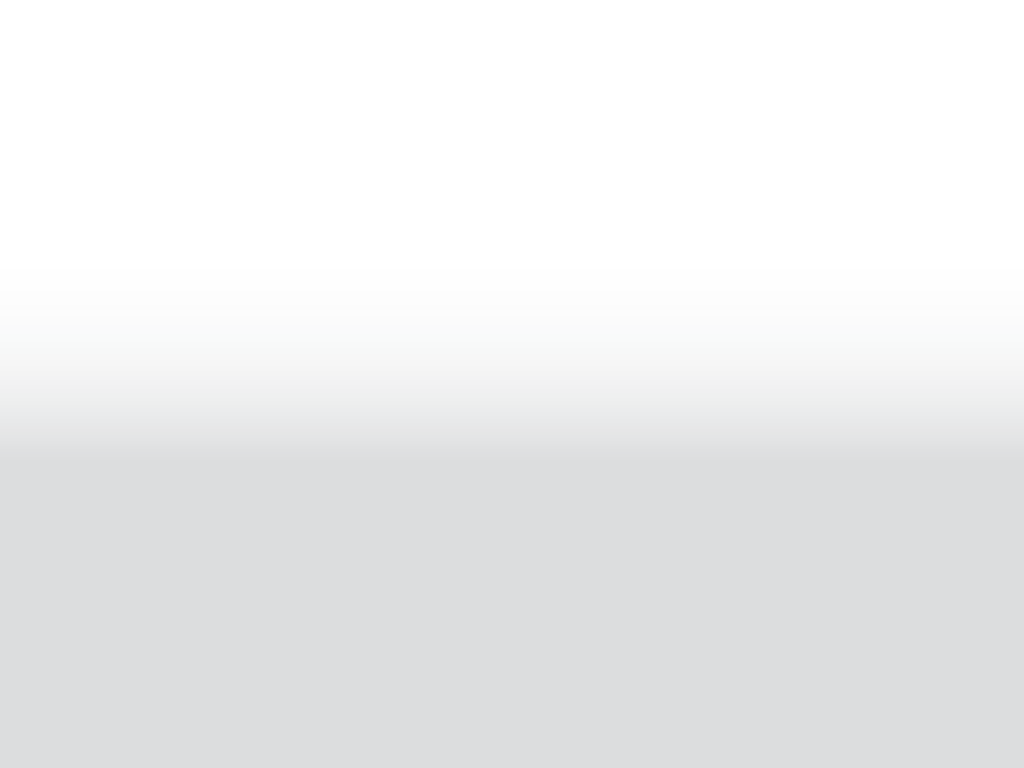 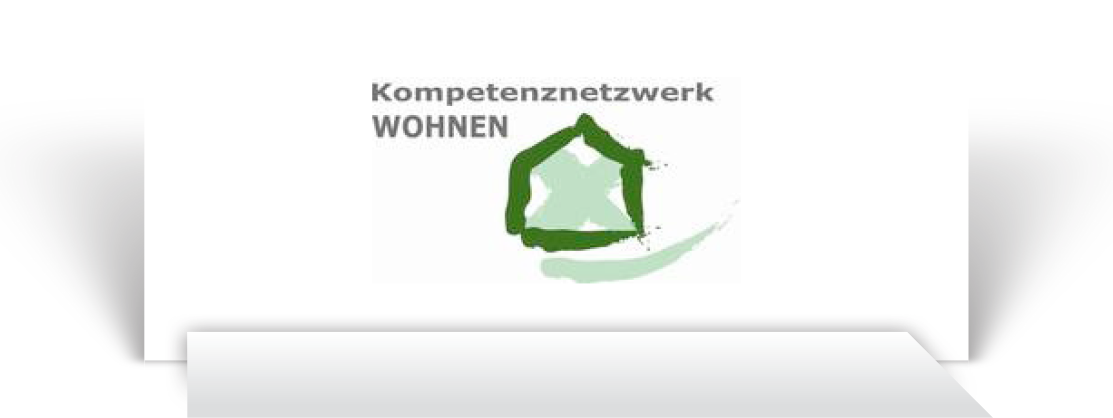 © Foto Josef Bura
www.fgw-ev.de
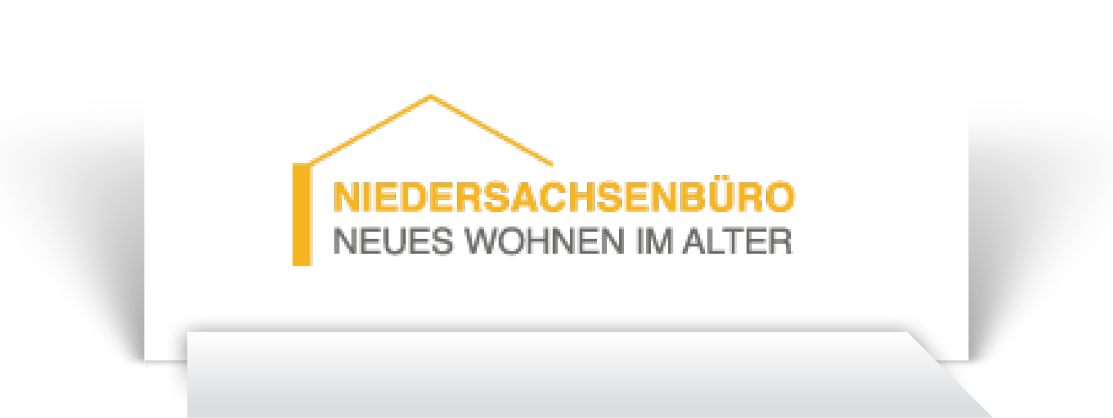 1.  Wir stehen am Anfang einer neuen Angebots- struktur
Zusammenfassung
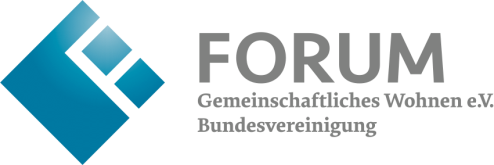 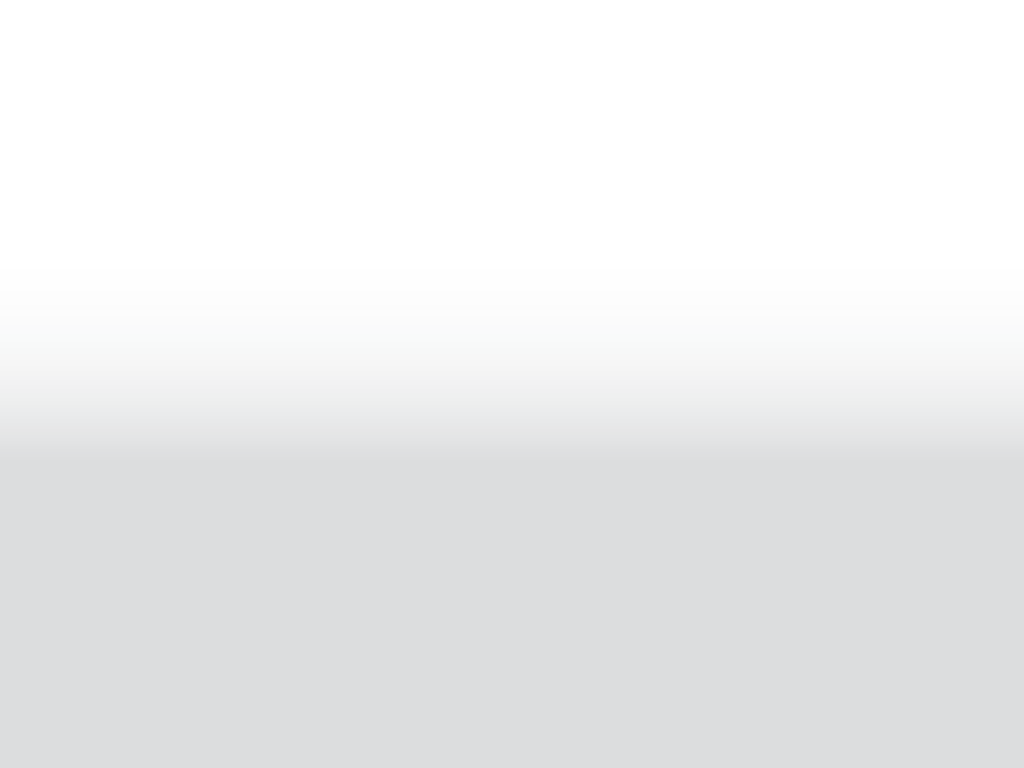 Neue Wohn-Pflege-Formen sind in Entwicklungsphase 
Vieles noch undefiniert, neue Studien sind hilfreich, denn es gibt so gut wie keine aktuell aussagefähige Studien zum Thema, weil es stark im Wandel ist.
Sozialstruktur des Zugangs ist undemokratisch 
Die Geschlechterverteilung scheint gefühlt eindeutig: Es überwiegen Frauen 
und Personen aus der Mittelschicht
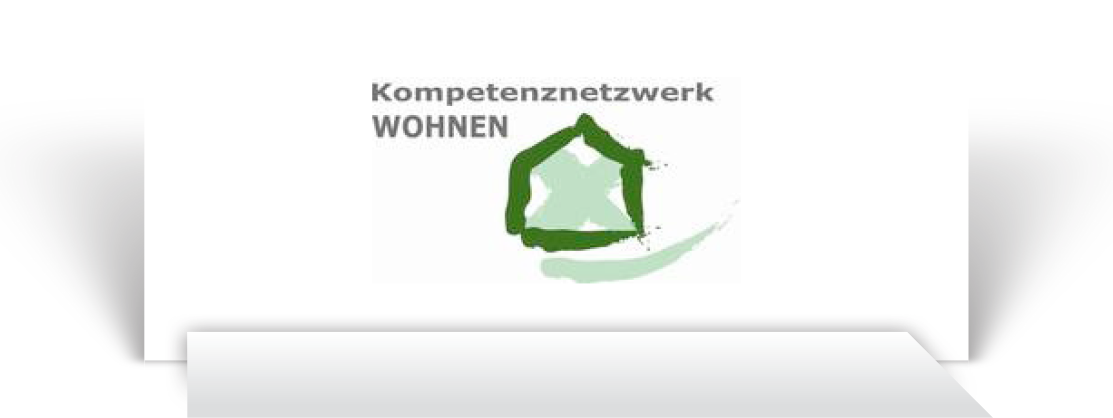 www.fgw-ev.de
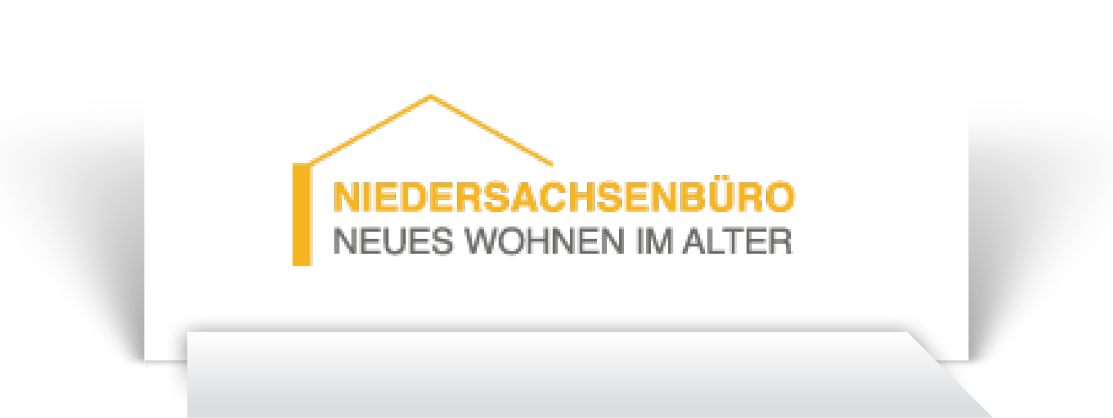 2.  Strukturelle Benach-teiligungen abbauen
Zusammenfassung
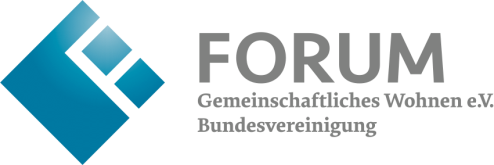 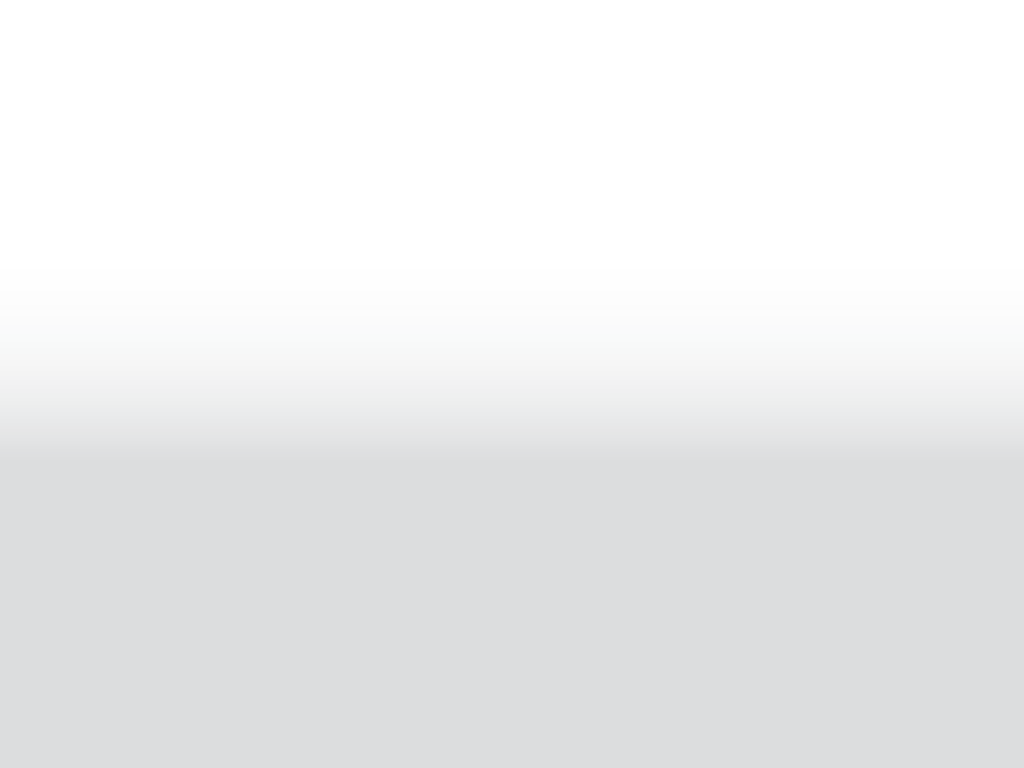 Benachteiligung bei der Erstellung 
Benachteiligung bei der Anmietung
Benachteiligung bei der Refinanzierung
Benachteiligung bei der Ausstattung
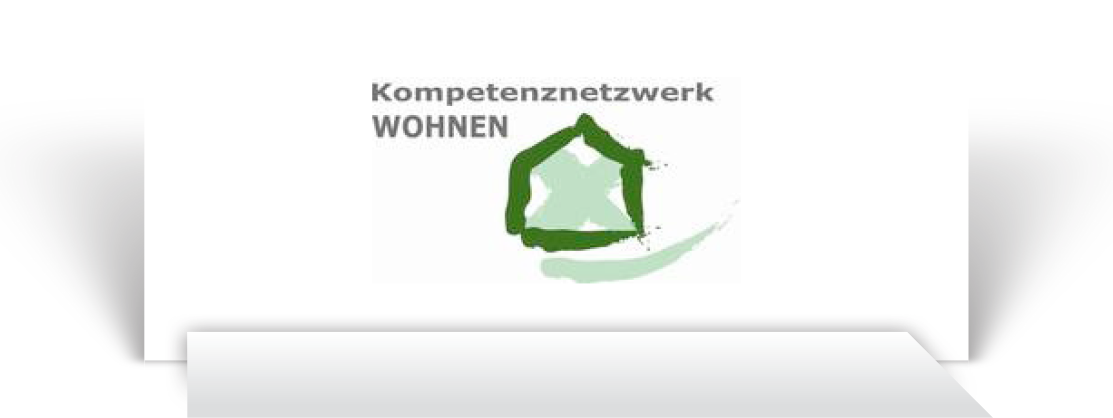 www.fgw-ev.de
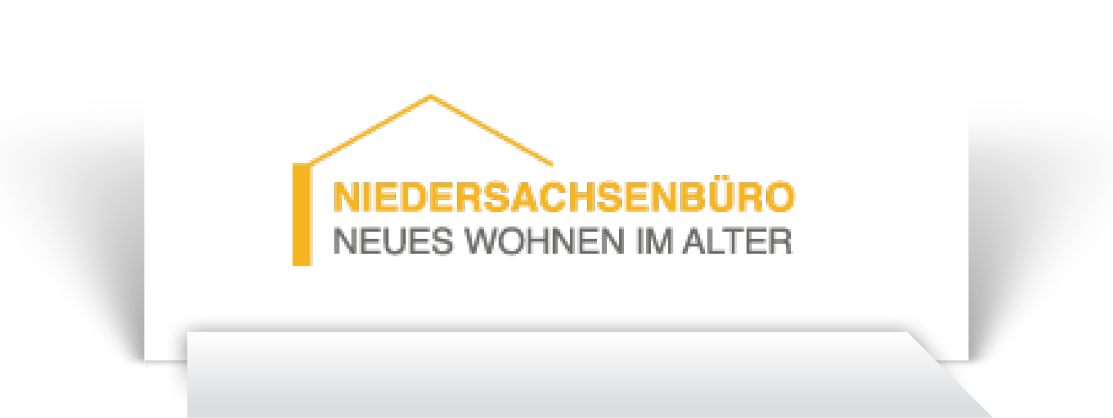 3.  Förderung von Alterna-tiven  zur stationärenUnterbrin-gung
Zusammenfassung
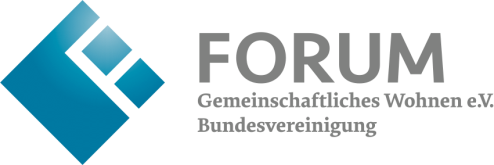 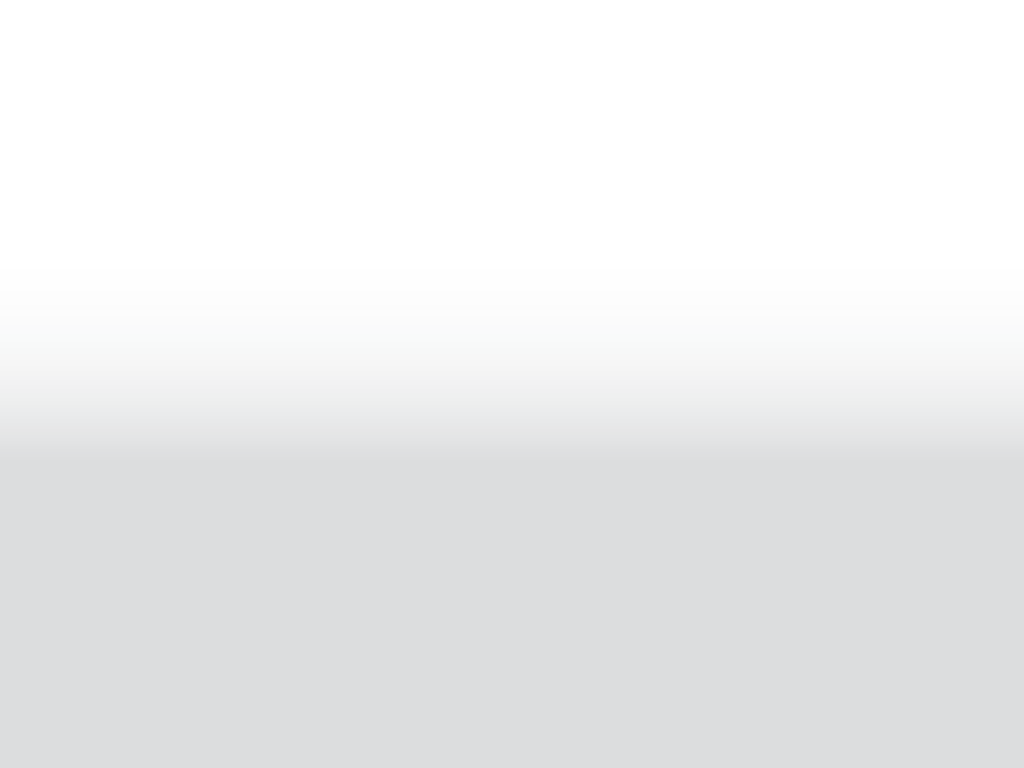 Investive Förderprogramme entwickeln
Innovation im stationären Setting anregen
Demokratisierung der Zugänge schaffen
Rolle der Angehörigen stärken durch:
Beratungsinfrastruktur vorhalten
Hilfe-Mix-Formen fördern
Auf demografische Entwicklungen zeitnah reagieren
Bürgerschaftliches Engagement integrieren
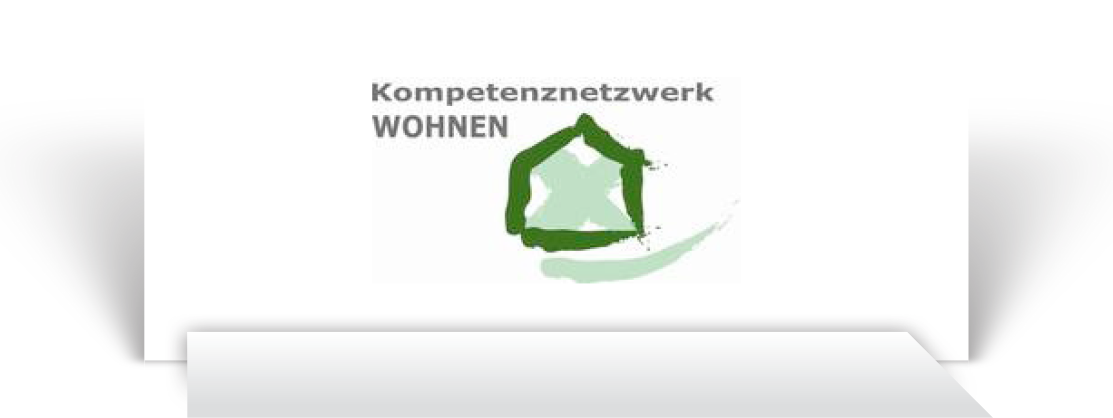 www.fgw-ev.de
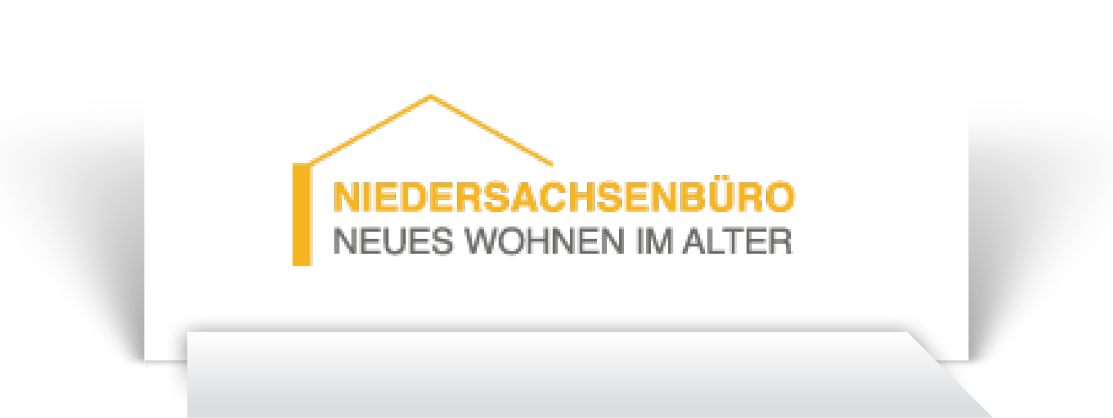 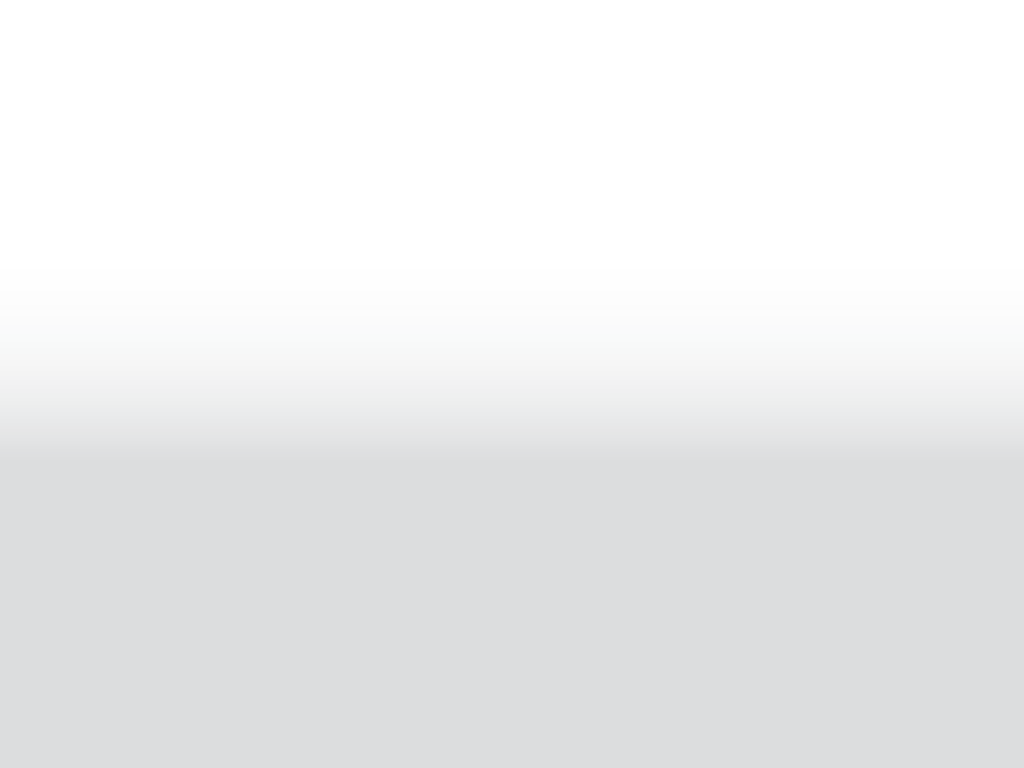 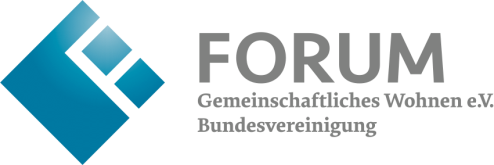 Vielen Dank für Ihre Aufmerksamkeit
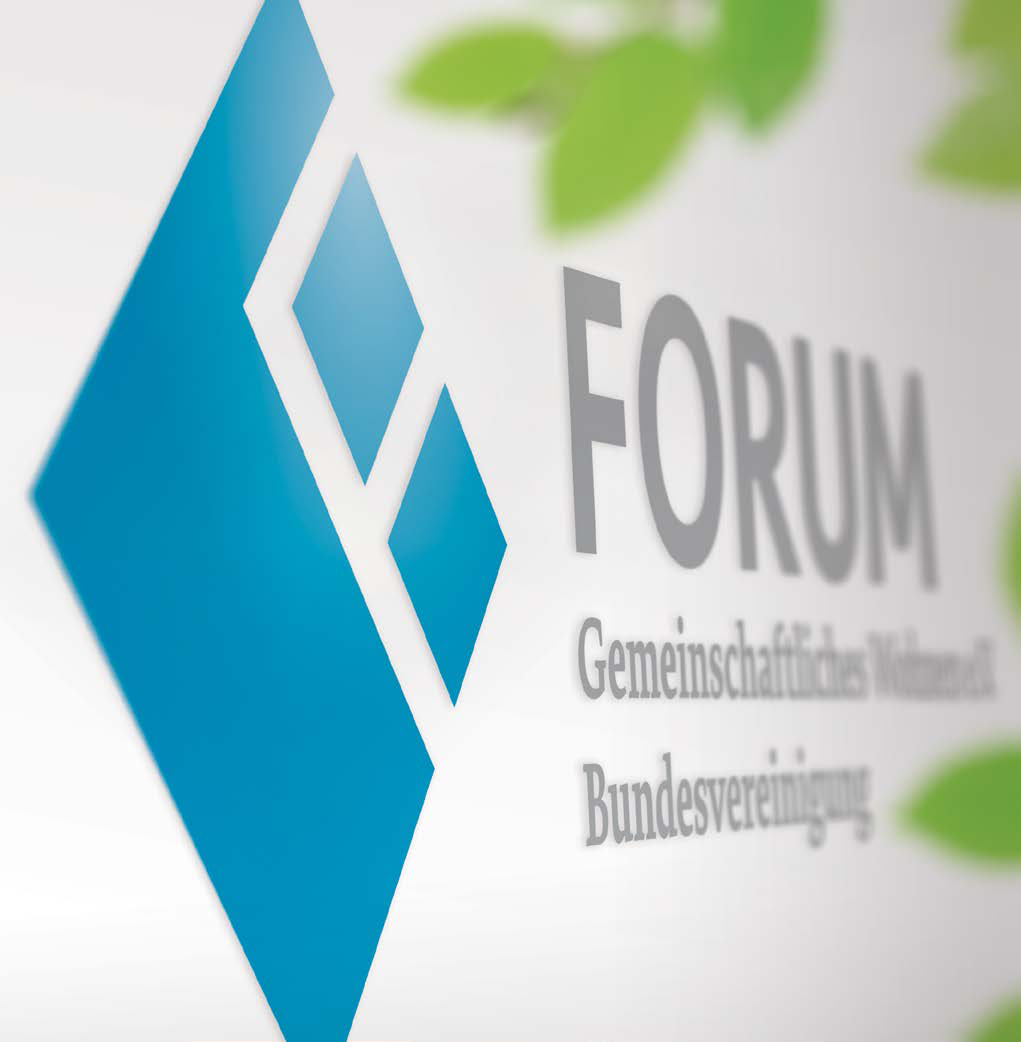 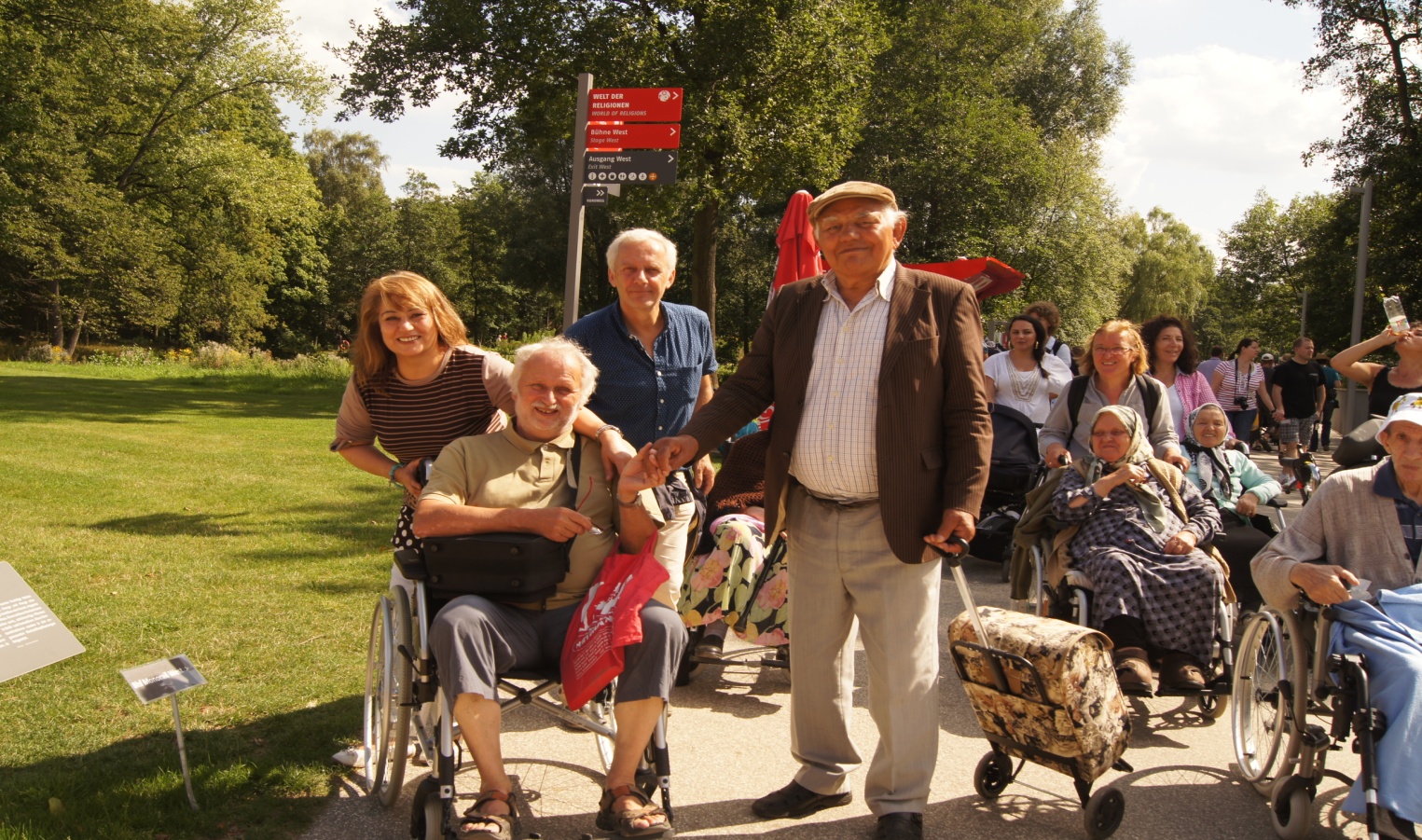 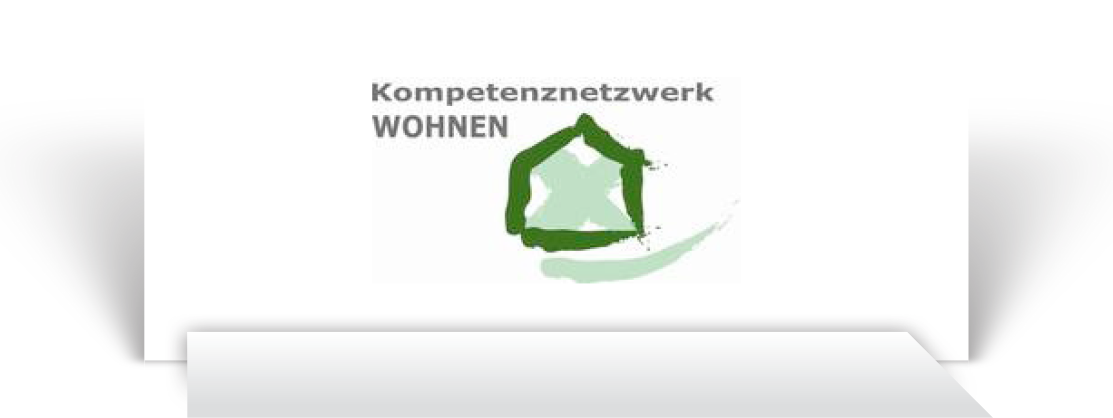 © Foto Josef Bura
Dr. Josef Bura, Vorsitzender 
FORUM Gemeinschaftliches Wohnen e.V., Bundesvereinigung
Hildesheimer Str. 15, 30169 Hannover
Tel. 0511 – 1659100,  info@fgw-ev.de – www.fgw-ev.de
© Foto Josef Bura
19
www.fgw-ev.de